Организация развивающей предметно-пространственной среды в группах  раннего возраста
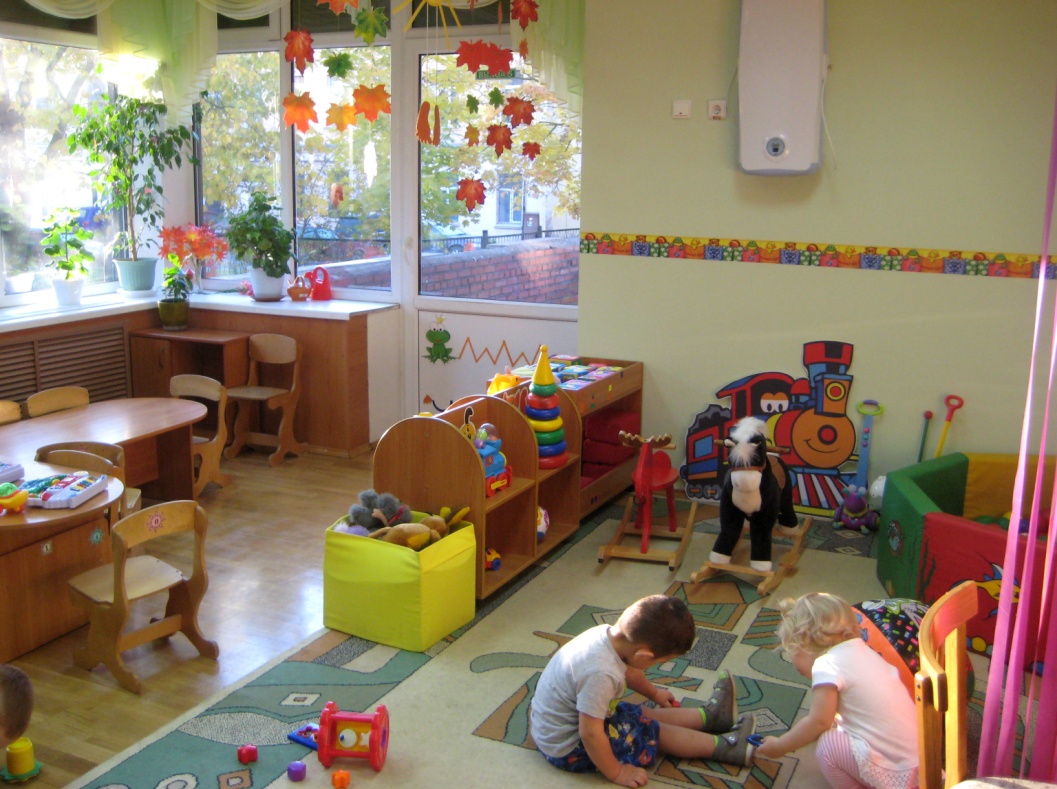 Государственное бюджетное дошкольное образовательное учреждение детский сад №4 комбинированного вида  Кронштадтского района 
Санкт- Петербурга
Автор:
Большанина Галина Андреевна,
Воспитатель высшей квалификационной категории
Развивающая  среда  детства
Это система условий, обеспечивающая возможность осуществления детской деятельности и предусматривающая ряд базовых компонентов, необходимых для полноценного физического, эстетического, познавательного и социального становления личности ребёнка.
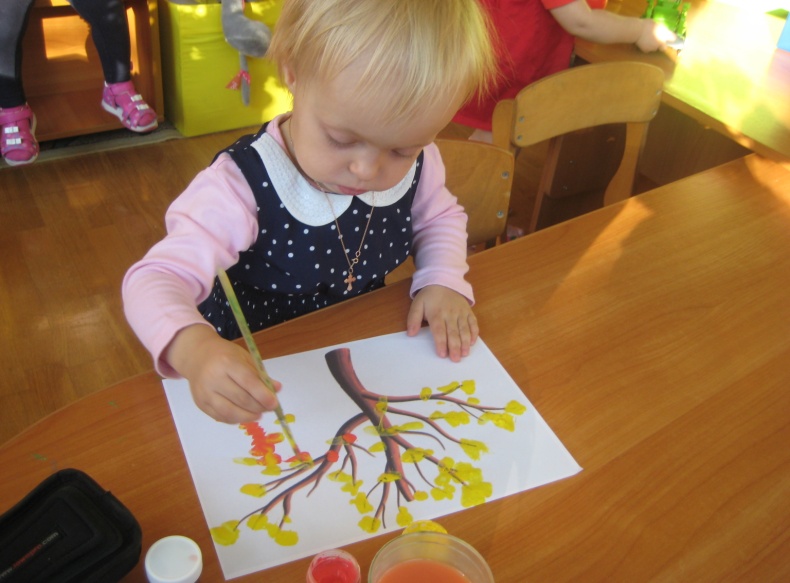 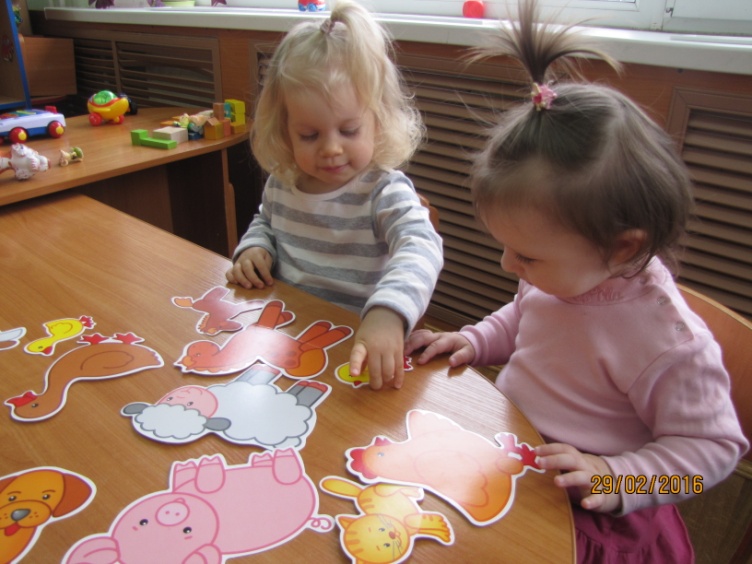 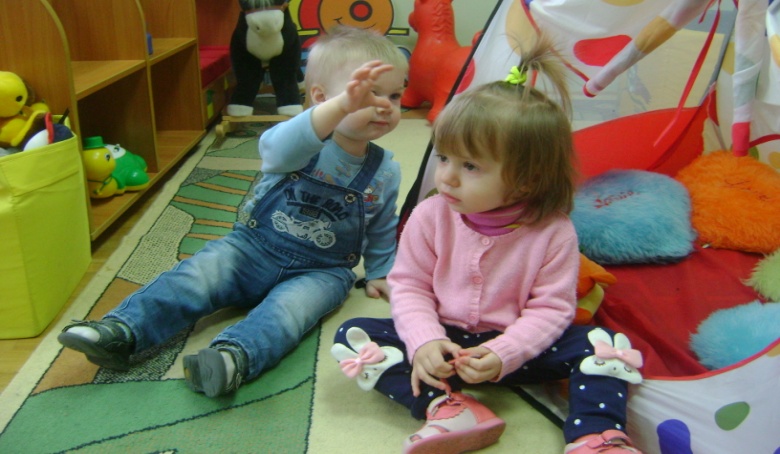 Особенность предметно-пространственной развивающей среды и для детей раннего возраста — большое пространство для передвижения малышей, расширенное игровое поле, где должно хватать места и для игр с дидактическими игрушками, и для сюжетно - отобразительных ситуативных игр.
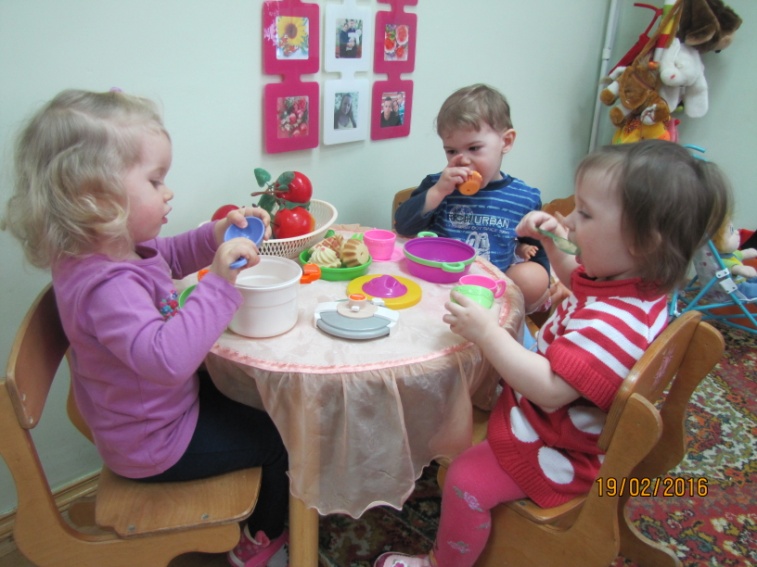 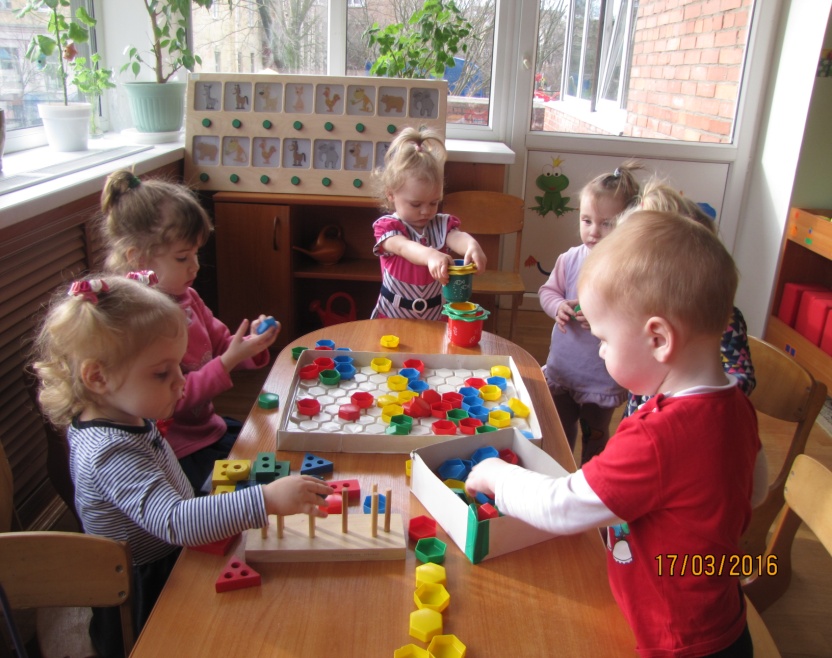 Развивающая  среда  детства
Организация развивающей предметно – пространственной среды в ДОО с учетом требований ФГОС строится таким образом, чтобы дать возможность наиболее эффективно развивать индивидуальность каждого ребенка с учетом его склонностей, интересов, уровня активности.
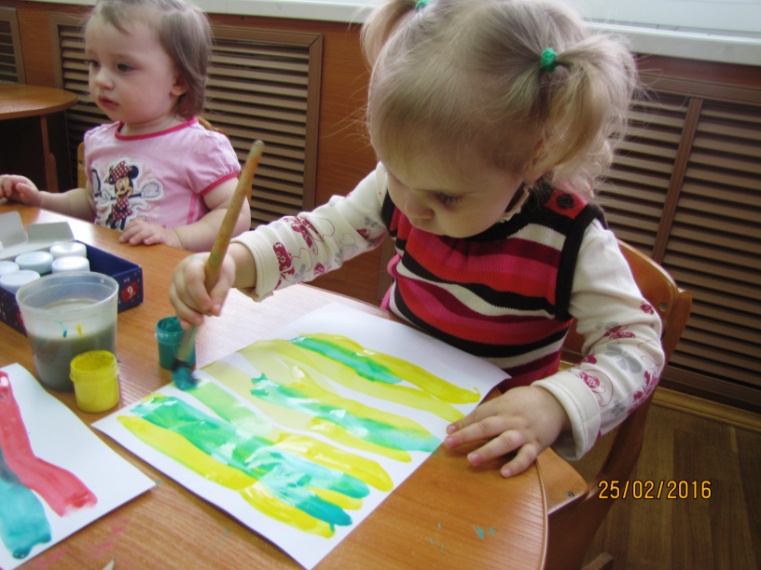 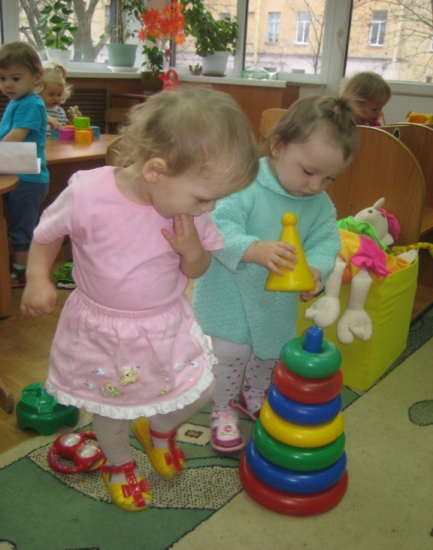 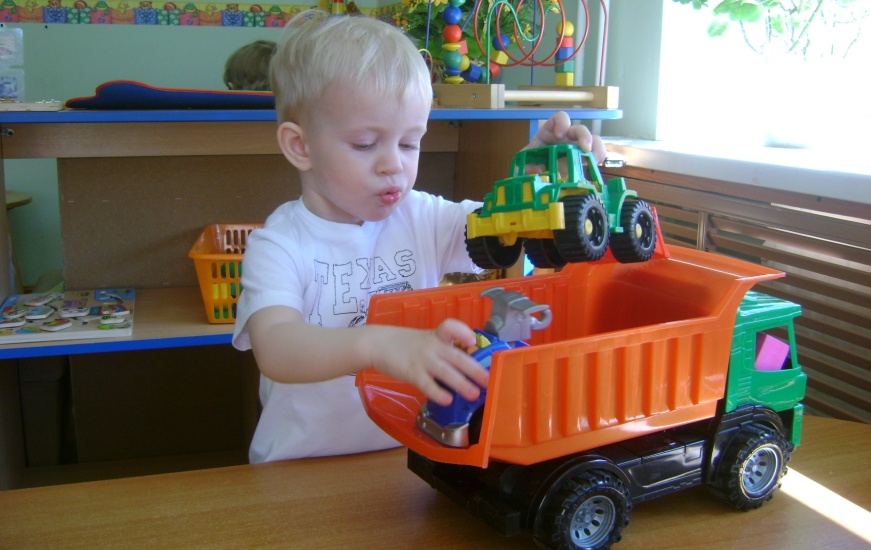 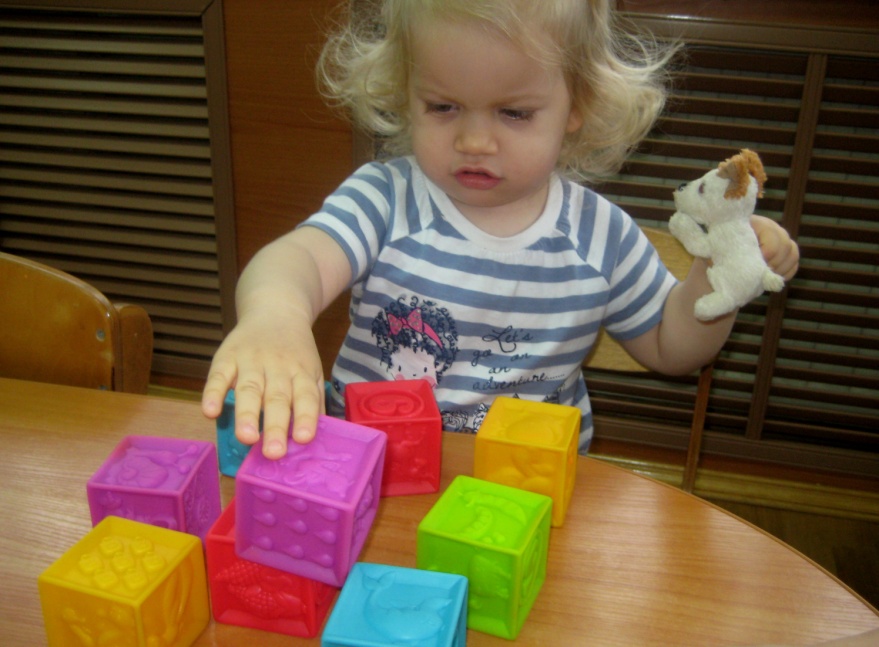 Требования  Федерального  Государственного Образовательного  Стандарта   дошкольного образования  к  развивающей  предметно-пространственной  среде
Содержательно-насыщенная;
Трансформируемая;
Полифункциональная;
Вариативная;
Доступная;
Безопасная;
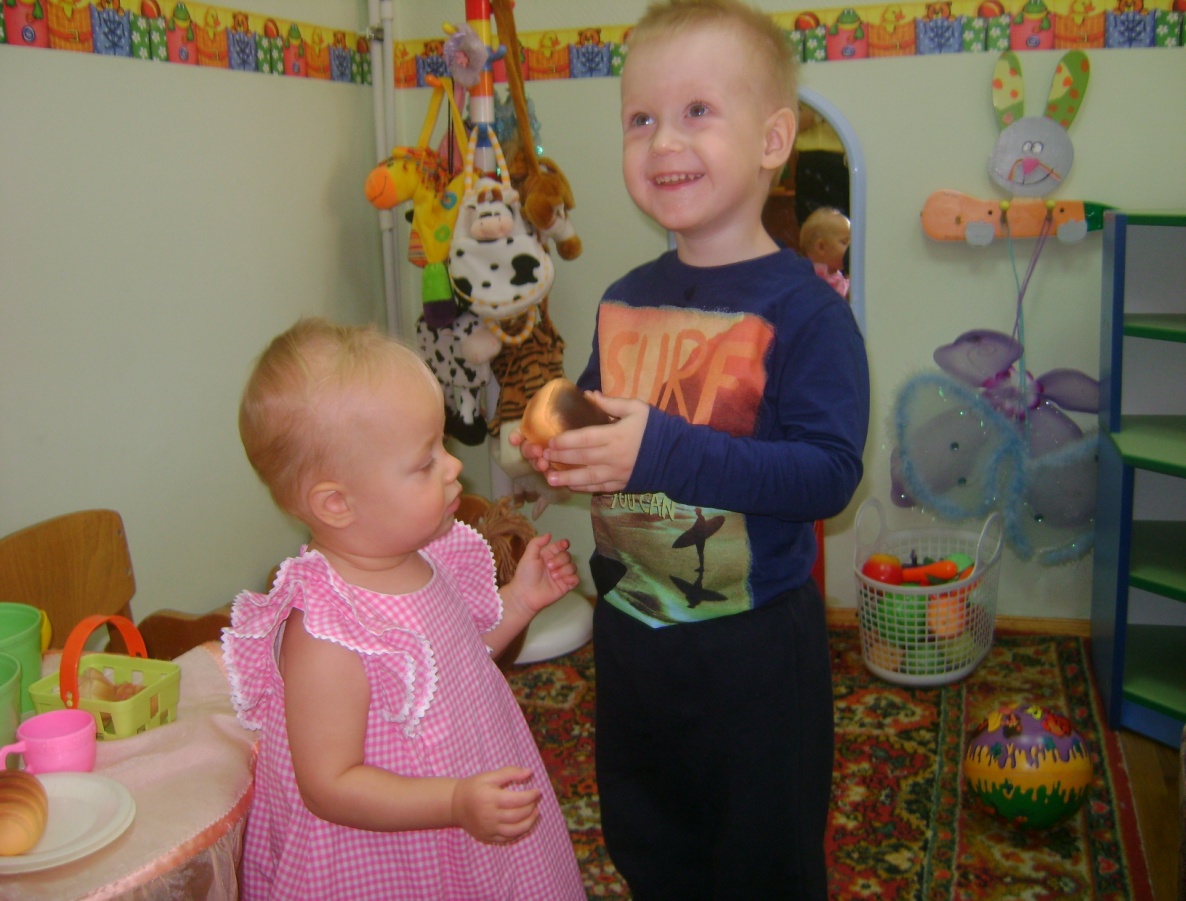 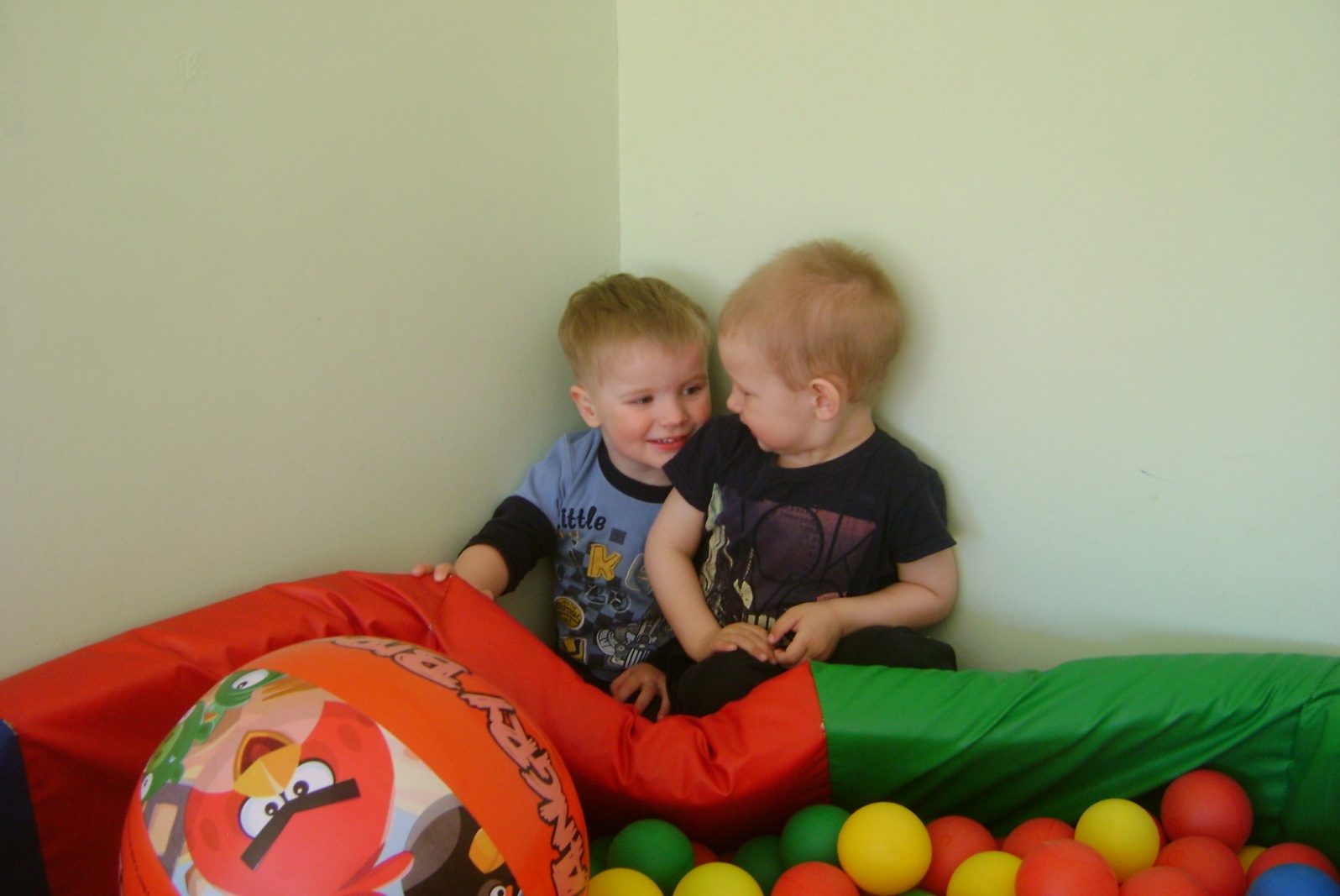 Трансформируемость  пространства
Возможность изменений развивающей предметно-пространственной среды в зависимости от образовательной ситуации, в том числе от меняющихся интересов и возможностей детей;
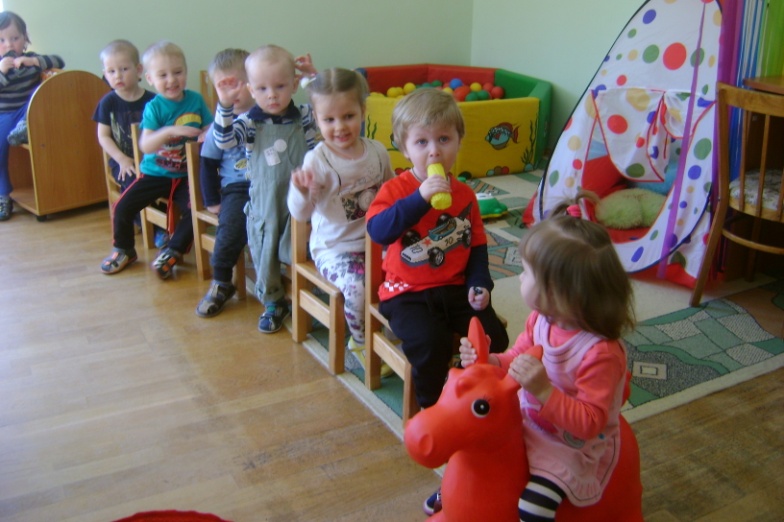 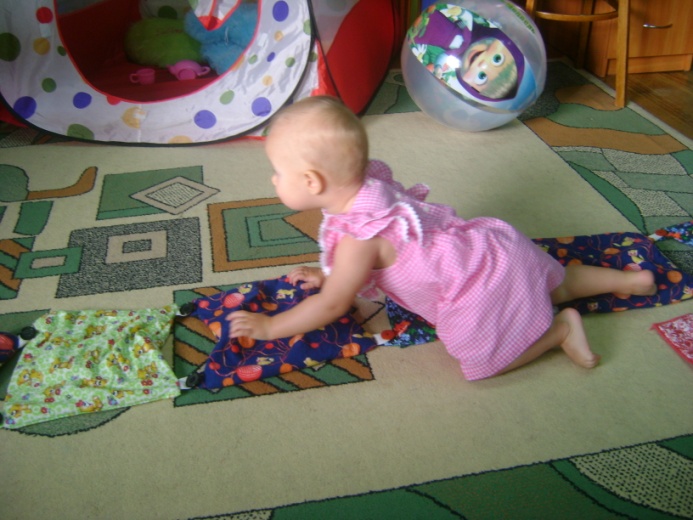 Полифункциональность
Возможность разнообразного использования различных составляющих предметной среды
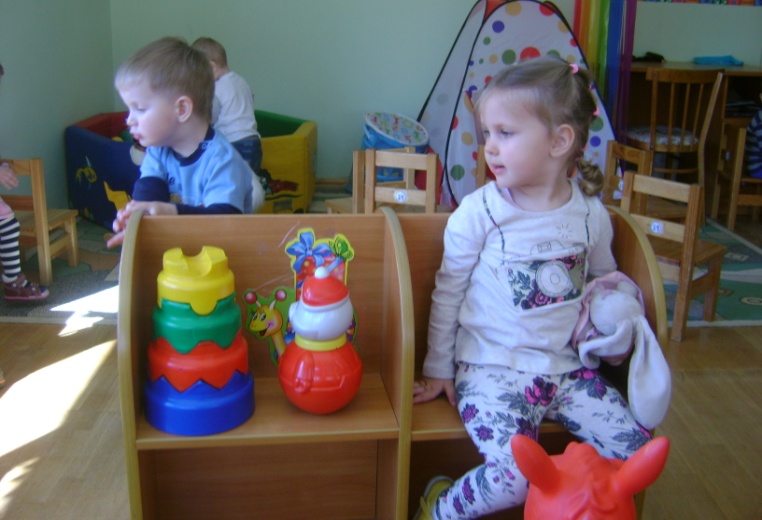 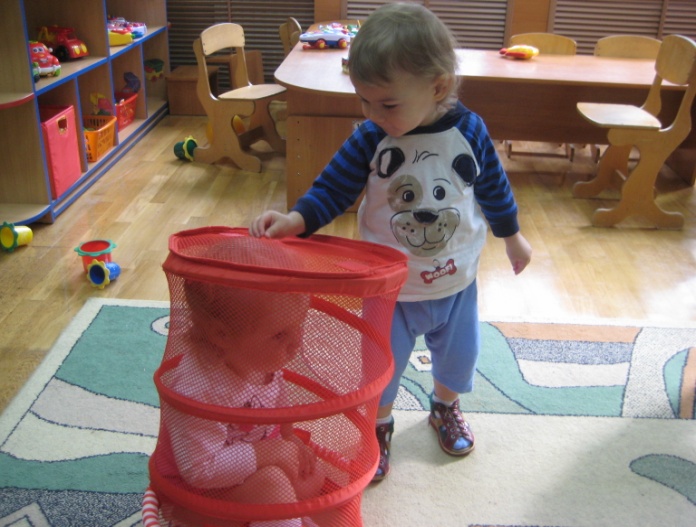 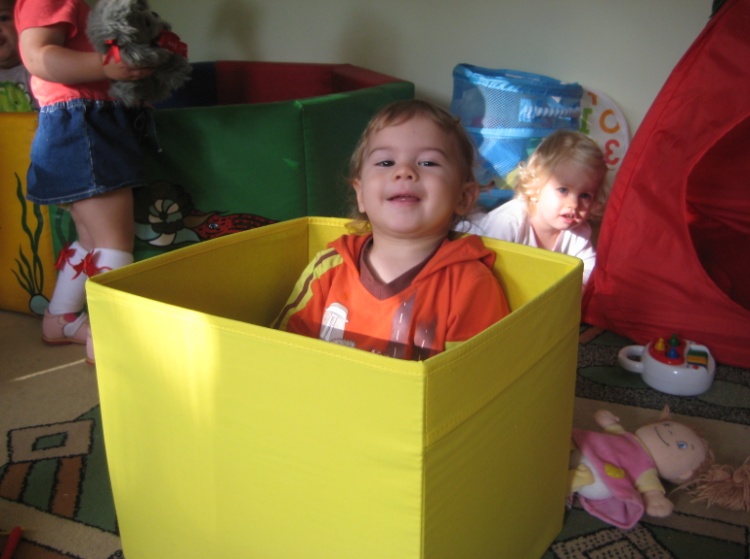 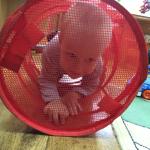 Полифункциональность  среды
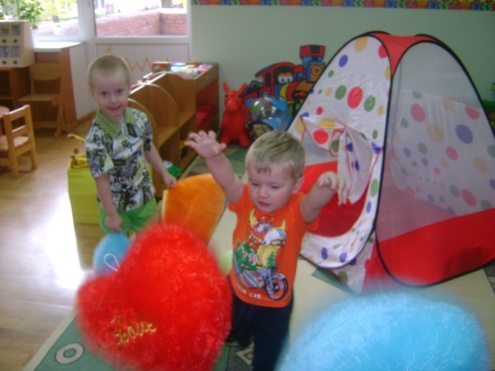 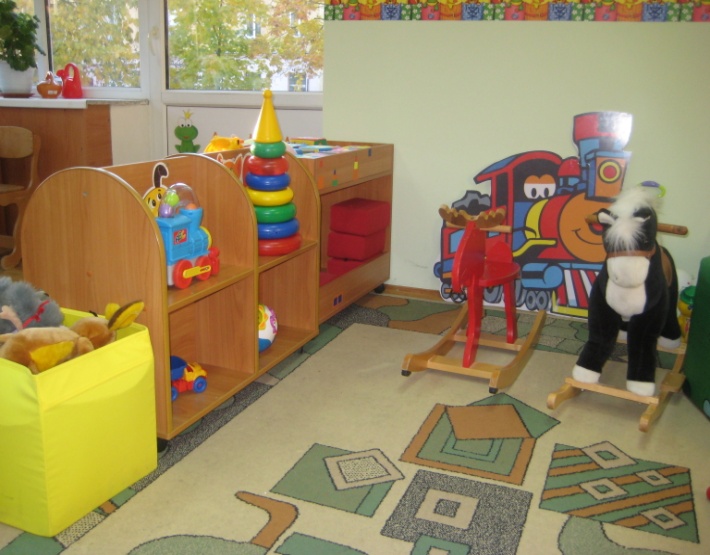 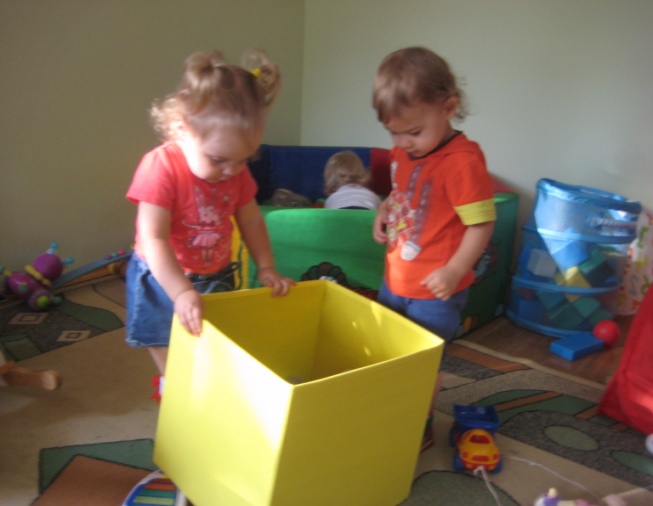 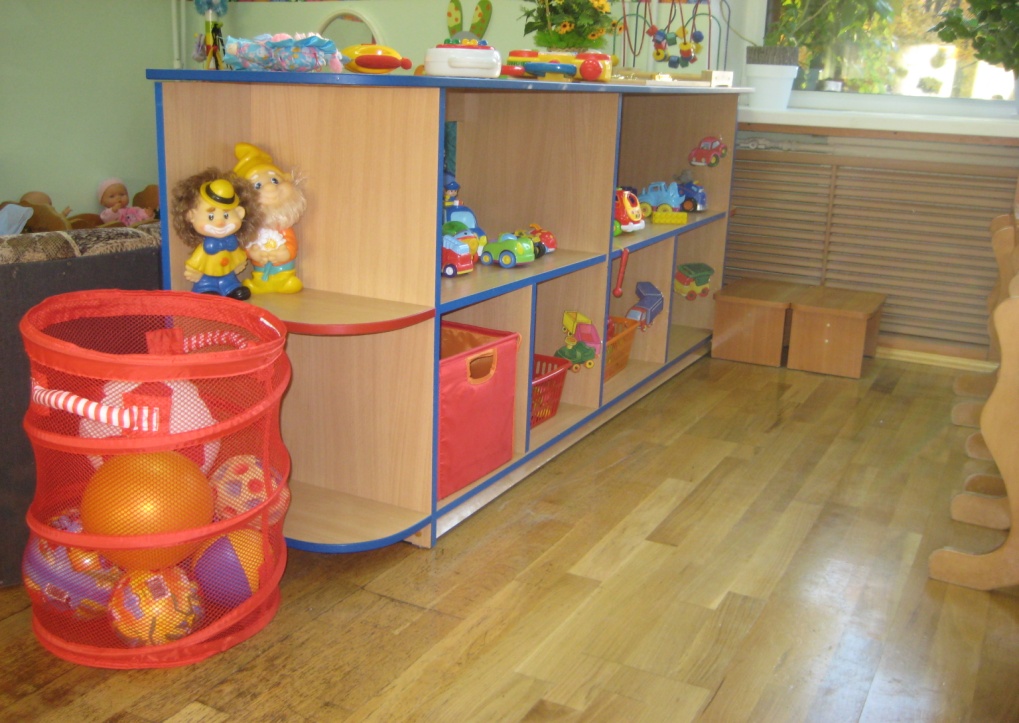 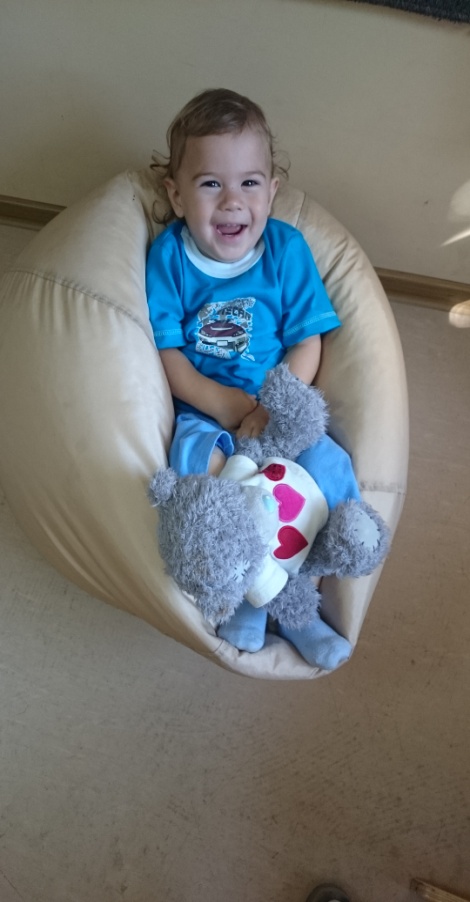 Наличие в группе полифункциональных (не обладающих жестко закрепленным способом употребления) предметов
Вариативность среды
Наличие в группе различных пространств (для игры, конструирования, уединения и пр.), а также разнообразных материалов, игр, игрушек и оборудования, обеспечивающих свободный выбор детей,
Периодическая сменяемость игрового материала, появление новых предметов, стимулирующих игровую, двигательную, познавательную и исследовательскую активность детей;
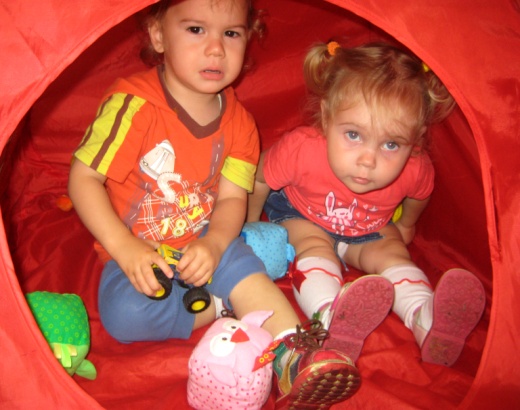 сезонное оформление  потолочного пространства зоны окон
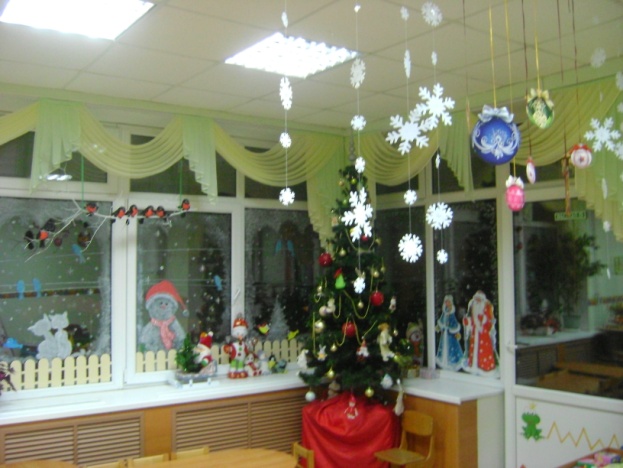 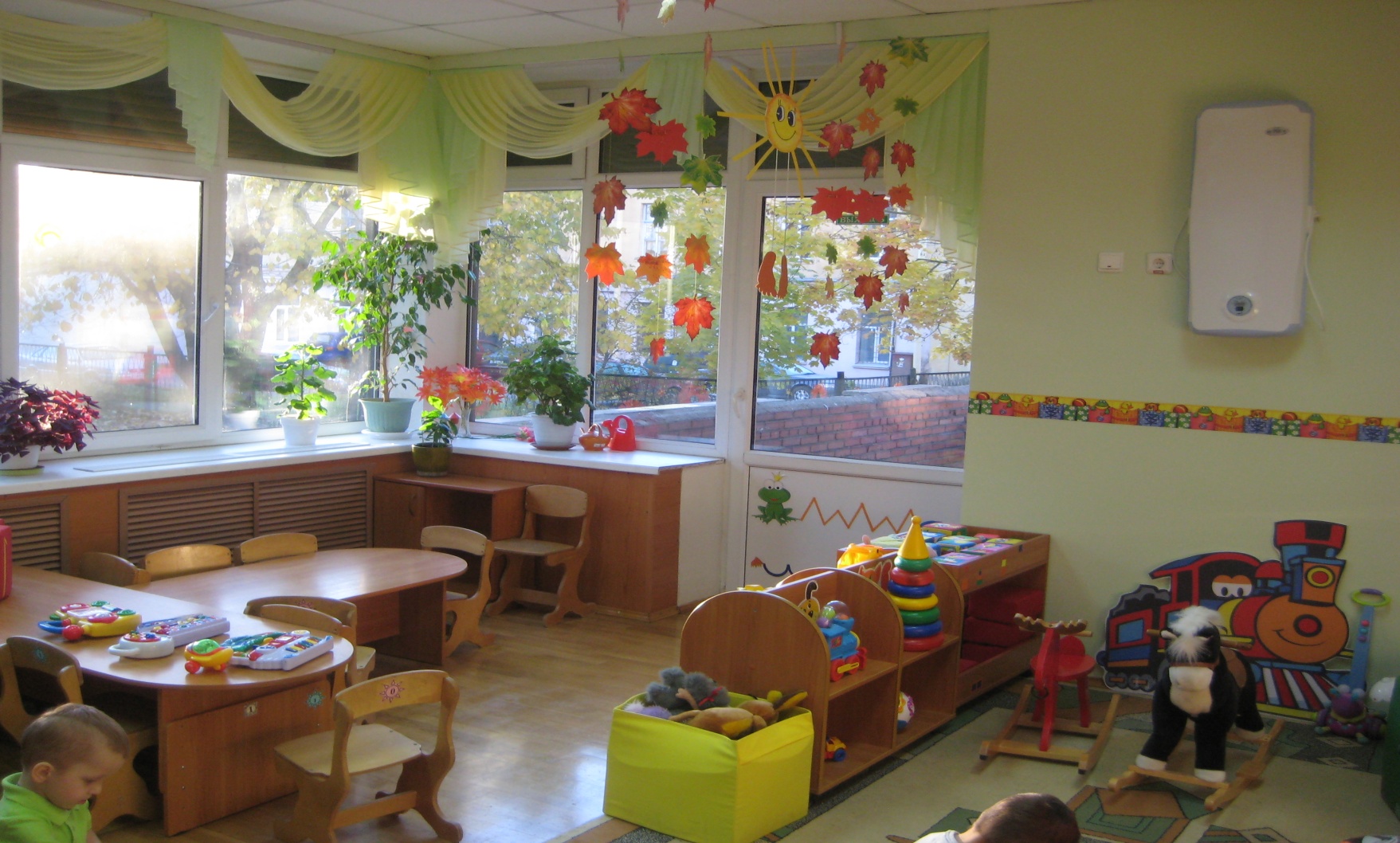 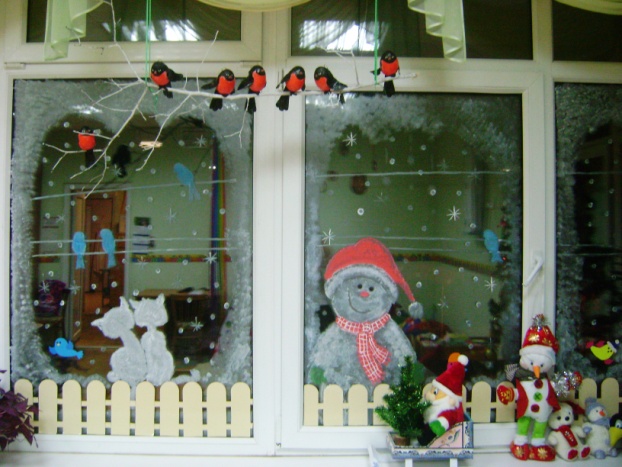 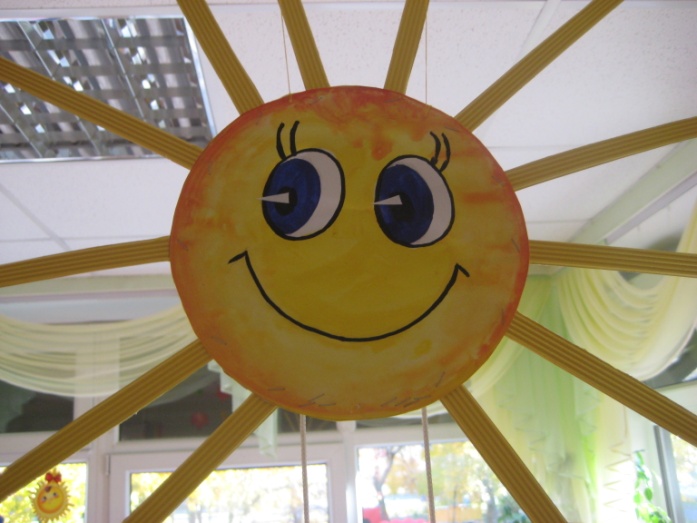 Зонирование помещения
Размещение оборудования по условным зонам
Зона познавательного развития;
Зона спокойных игр;
Зона двигательной активности.
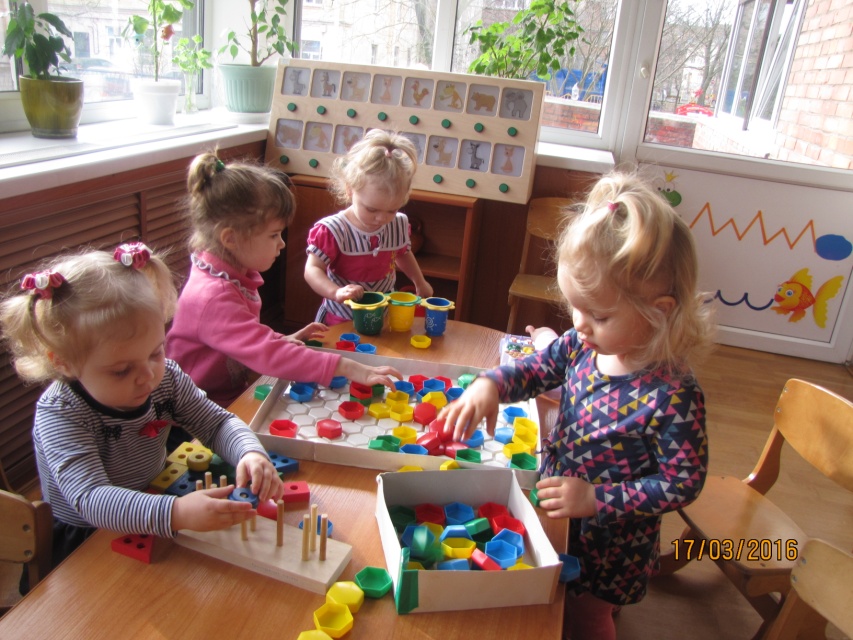 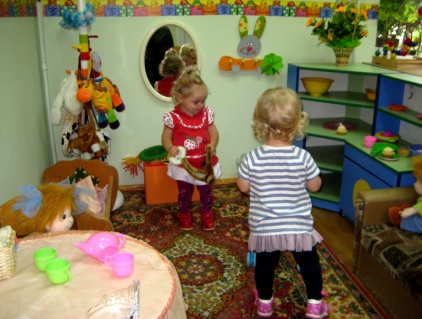 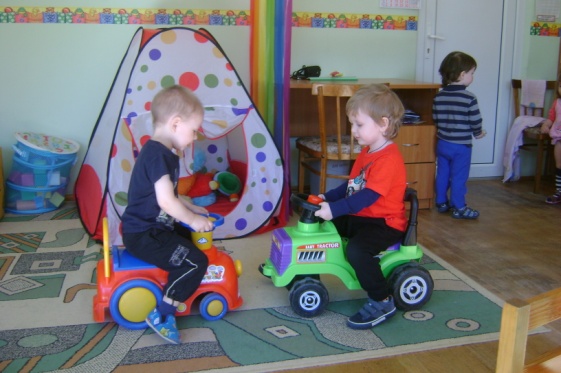 Зона познавательного развития
Дидактические игры по сенсорному развитию, строительные игры, игровые панели, уголок изобразительного твор-чества, книжный уголок, уголок для игр с песком и водой.
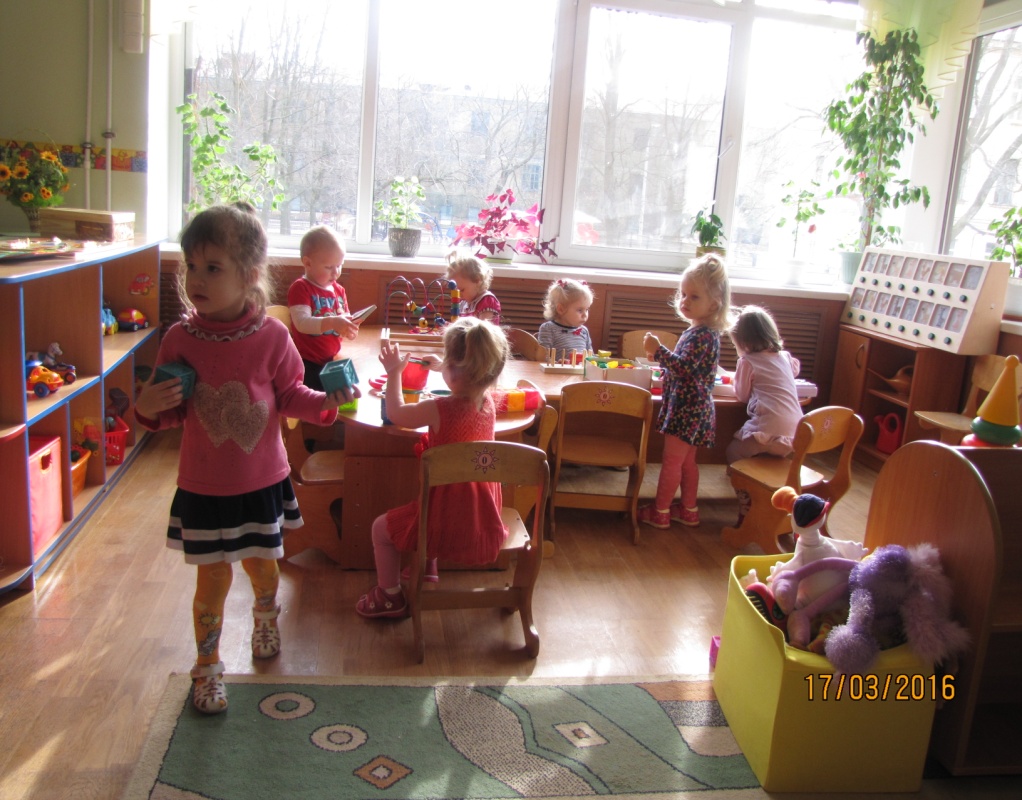 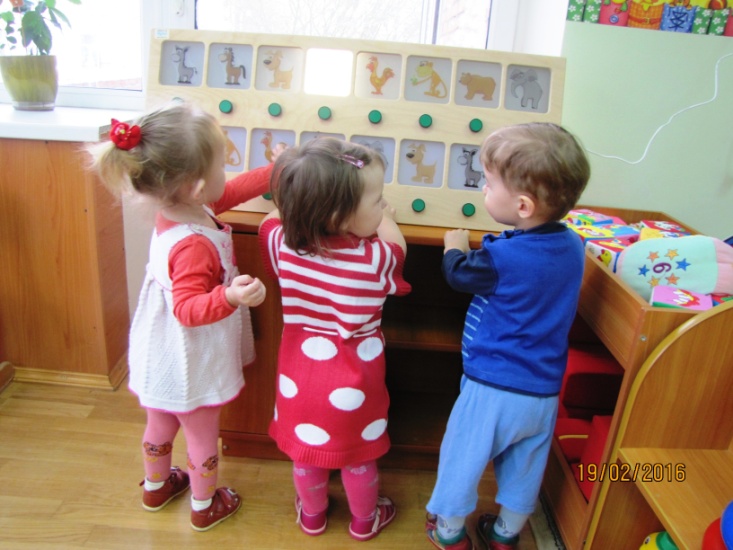 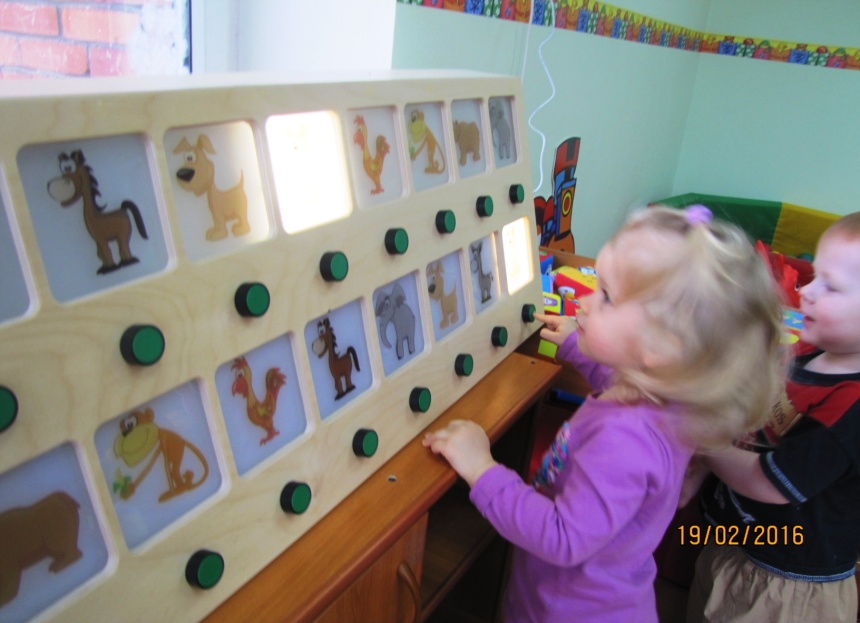 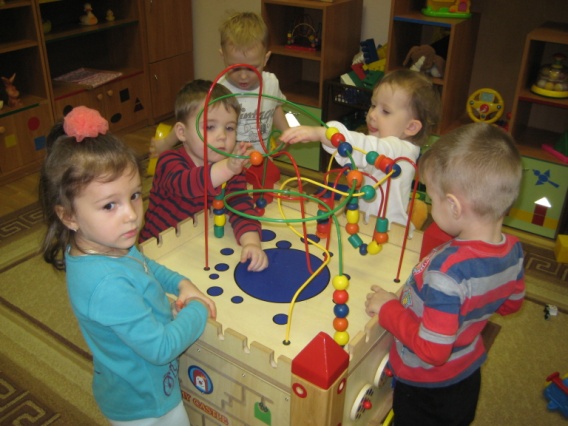 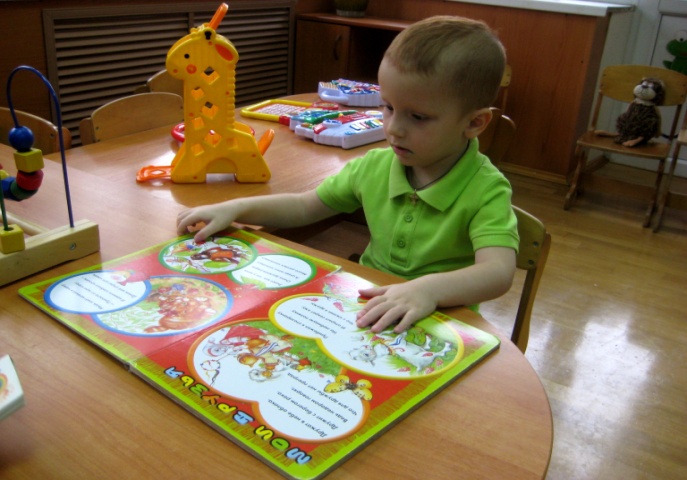 Дидактические игры и пособия
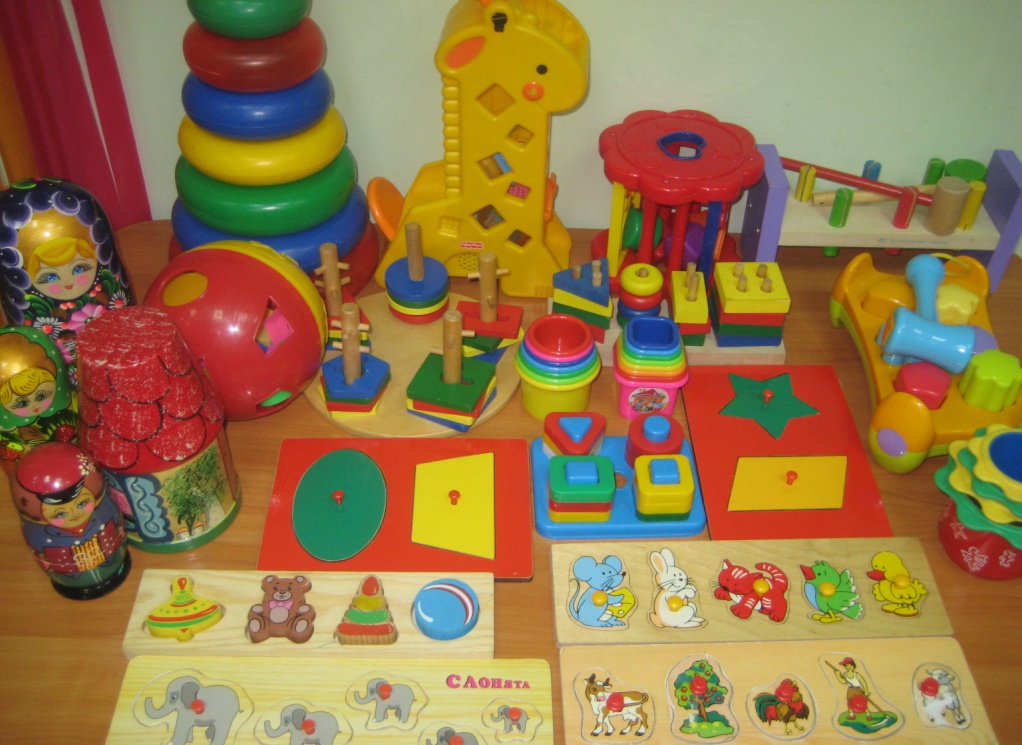 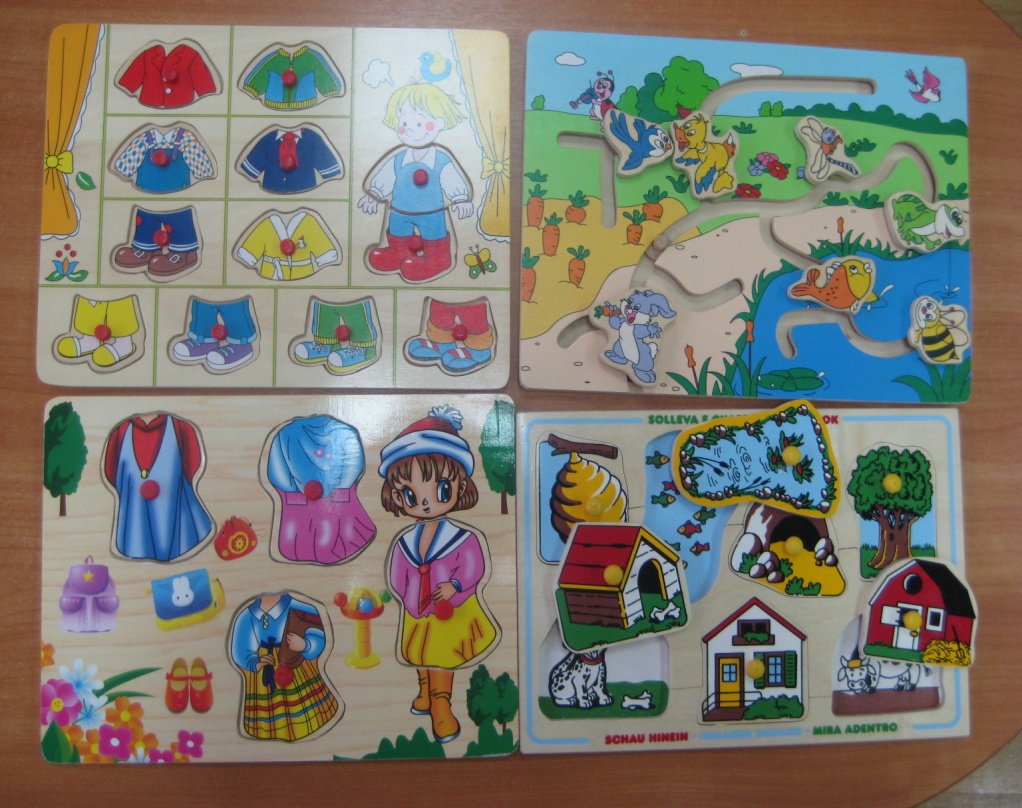 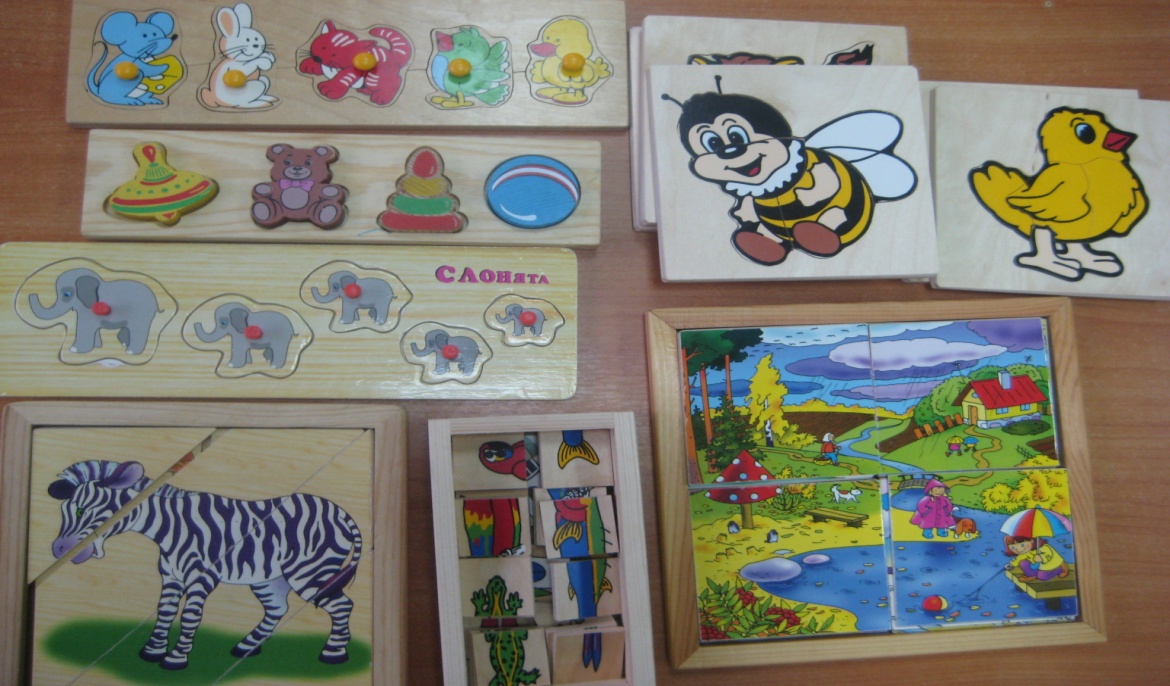 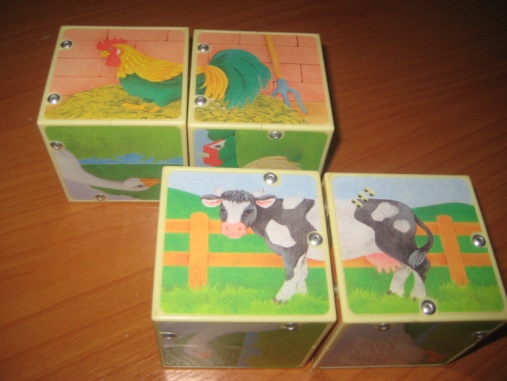 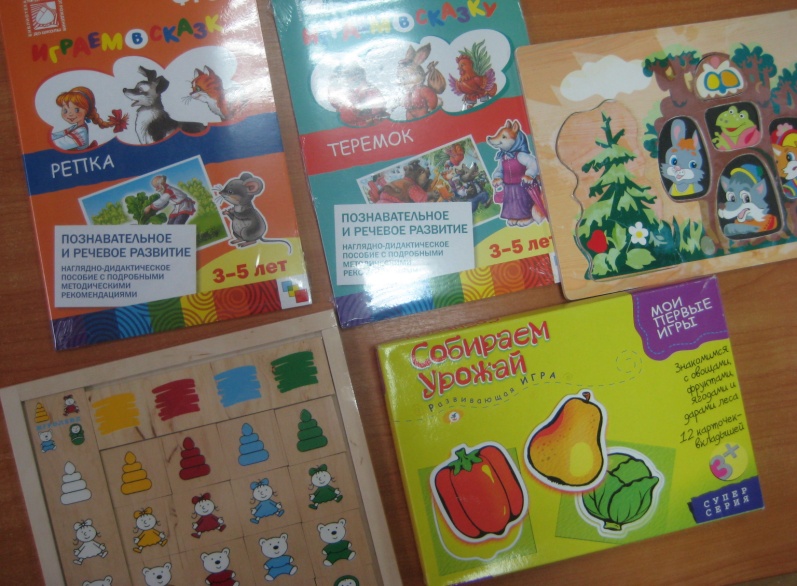 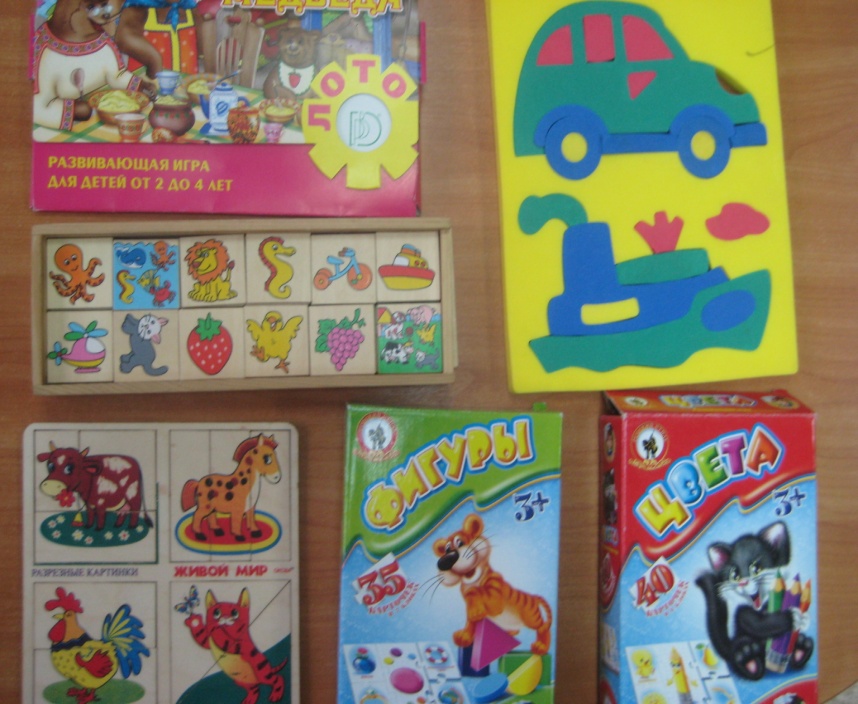 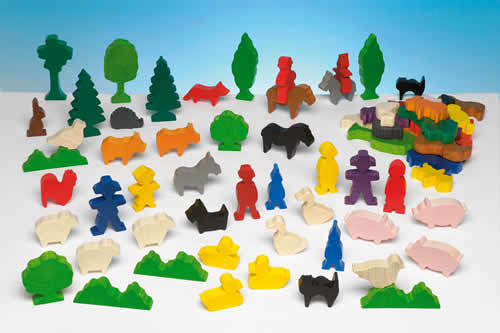 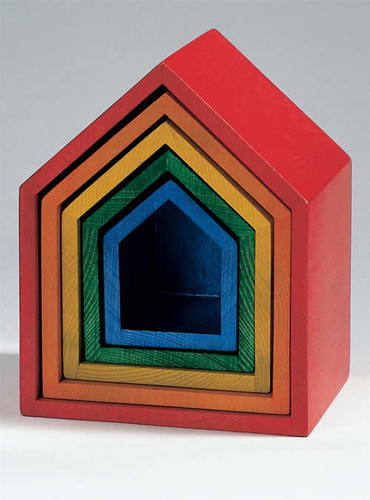 Дидактические игры
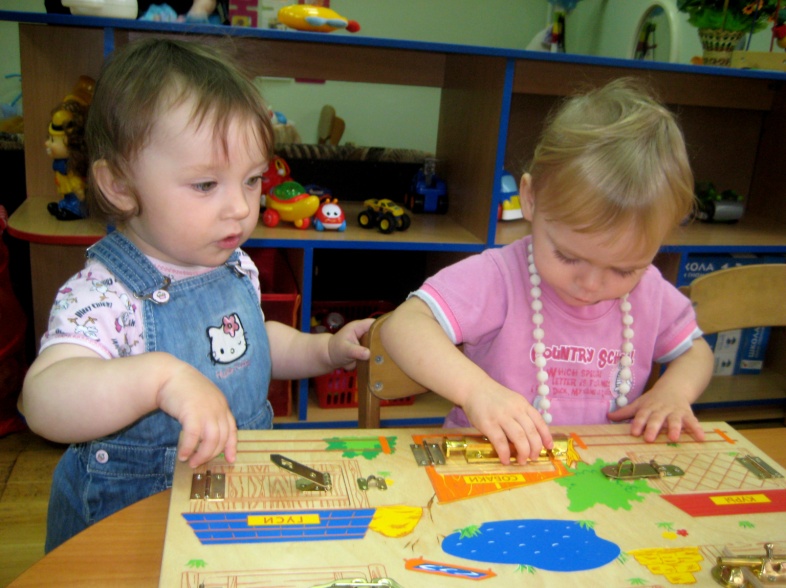 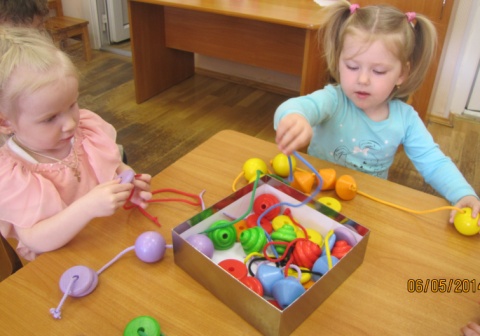 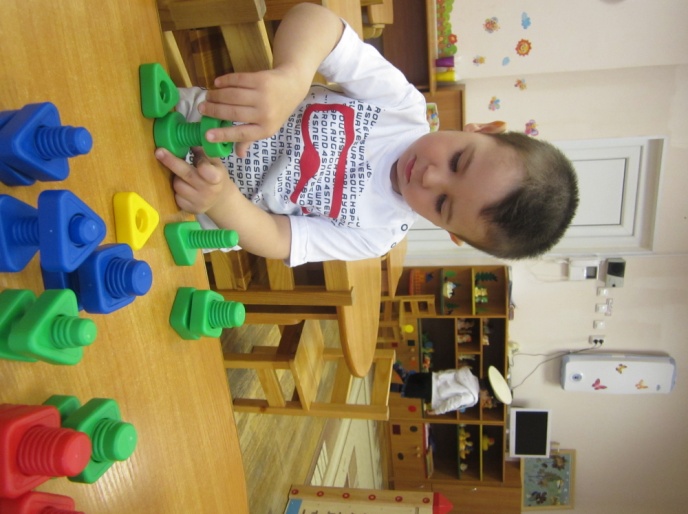 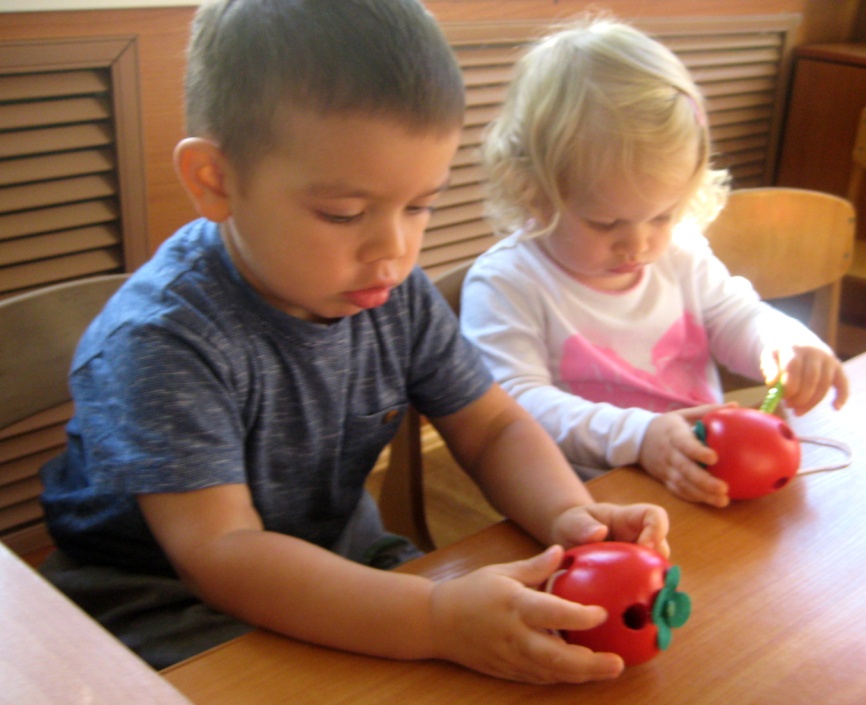 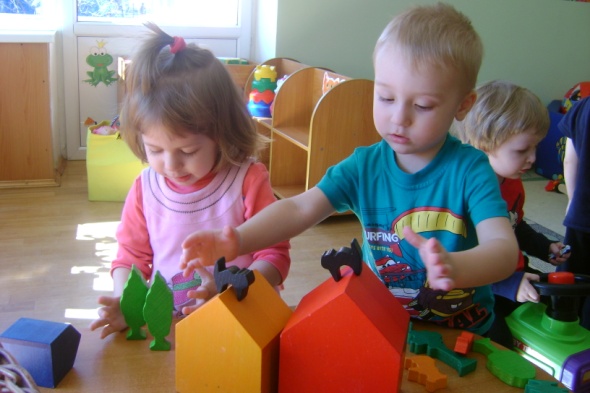 Самая лучшая форма обучения, это обучение с помощью игры
Дидактические 
игры
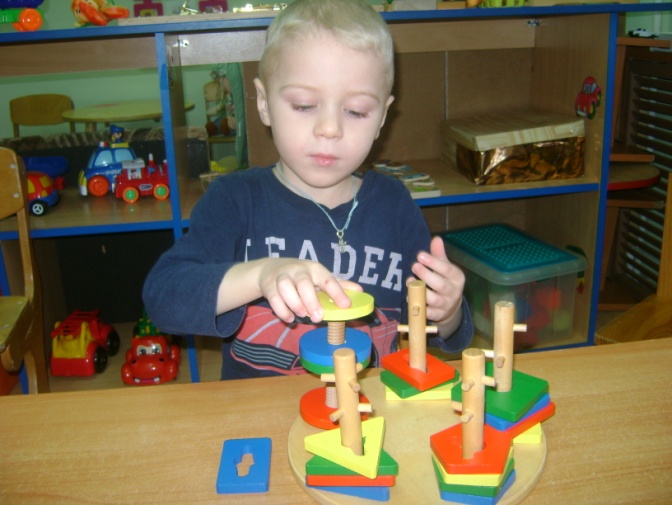 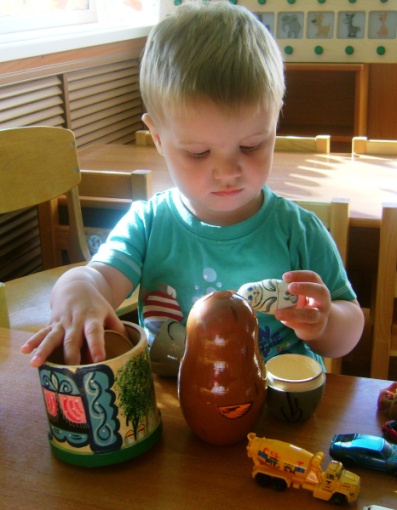 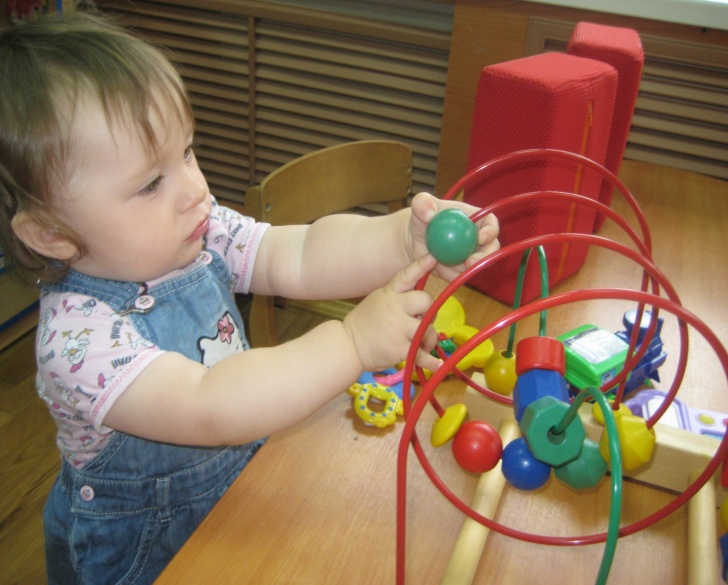 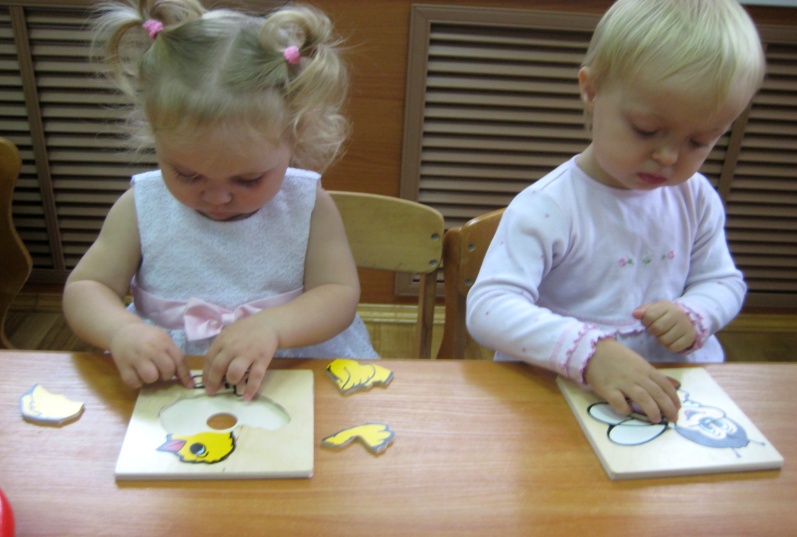 При подборе дидактического  материала, игр   должны учитываются особенности разноуровневого  развития детей
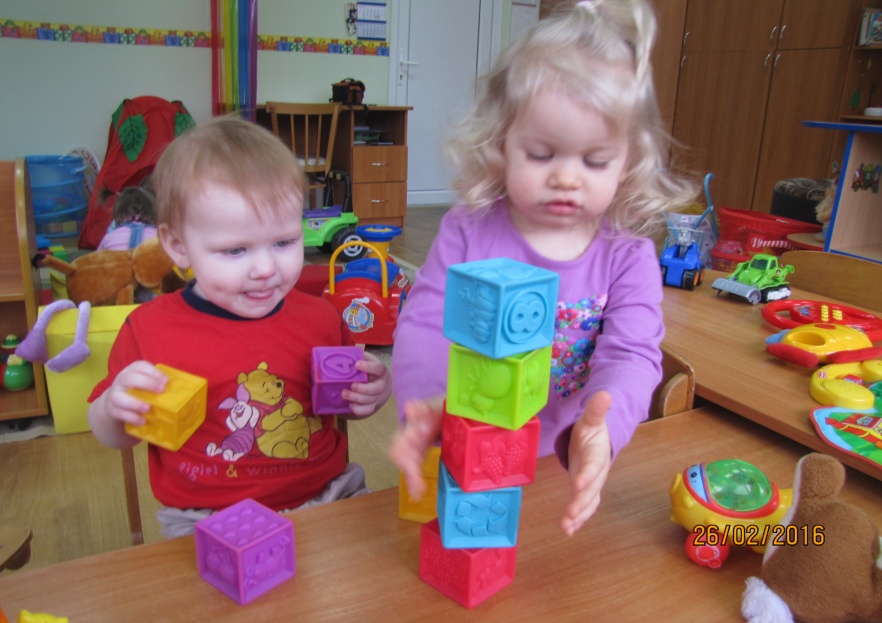 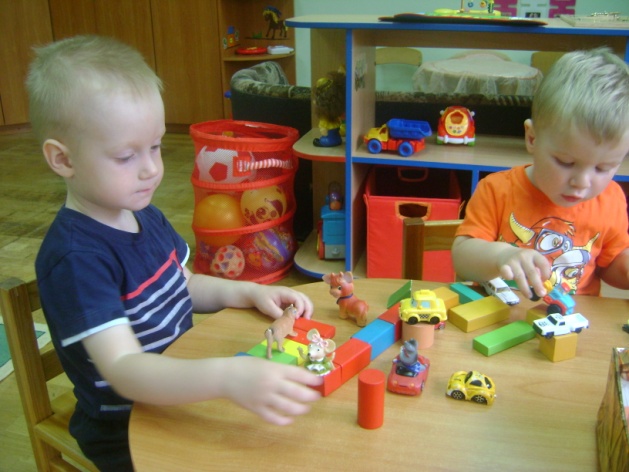 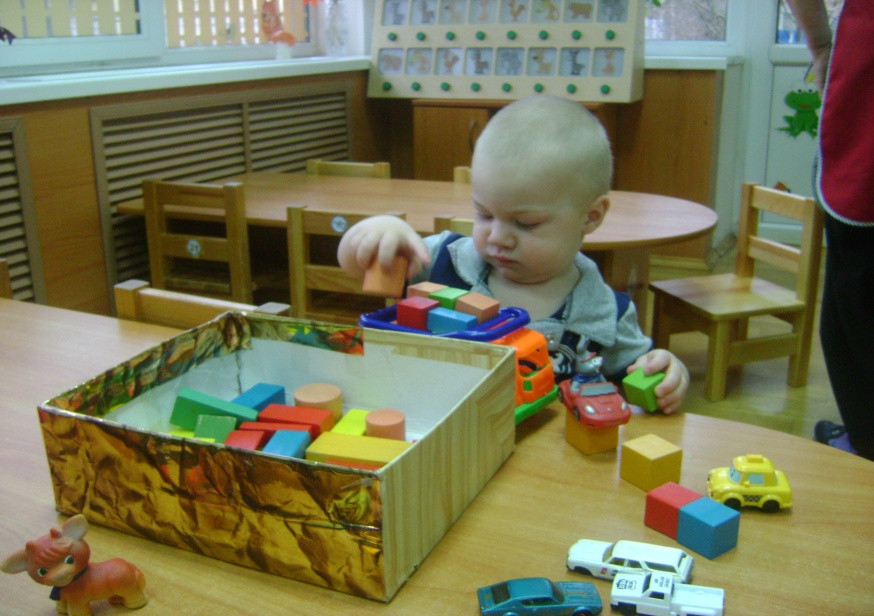 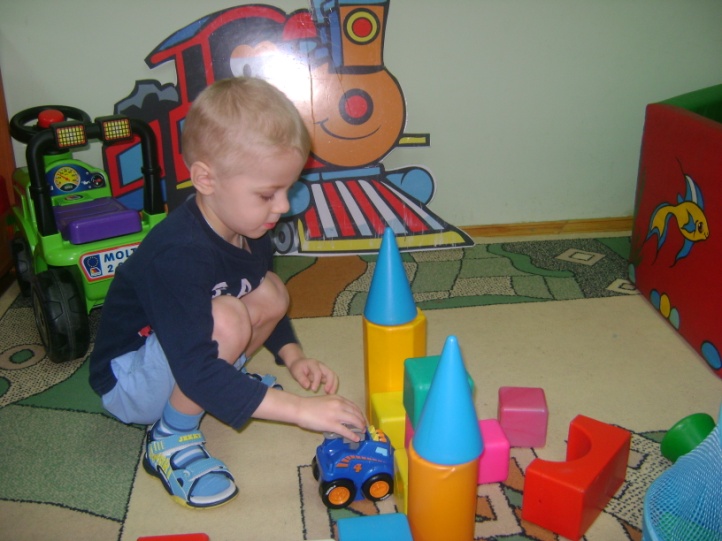 Строительные игры
Строительные   игры
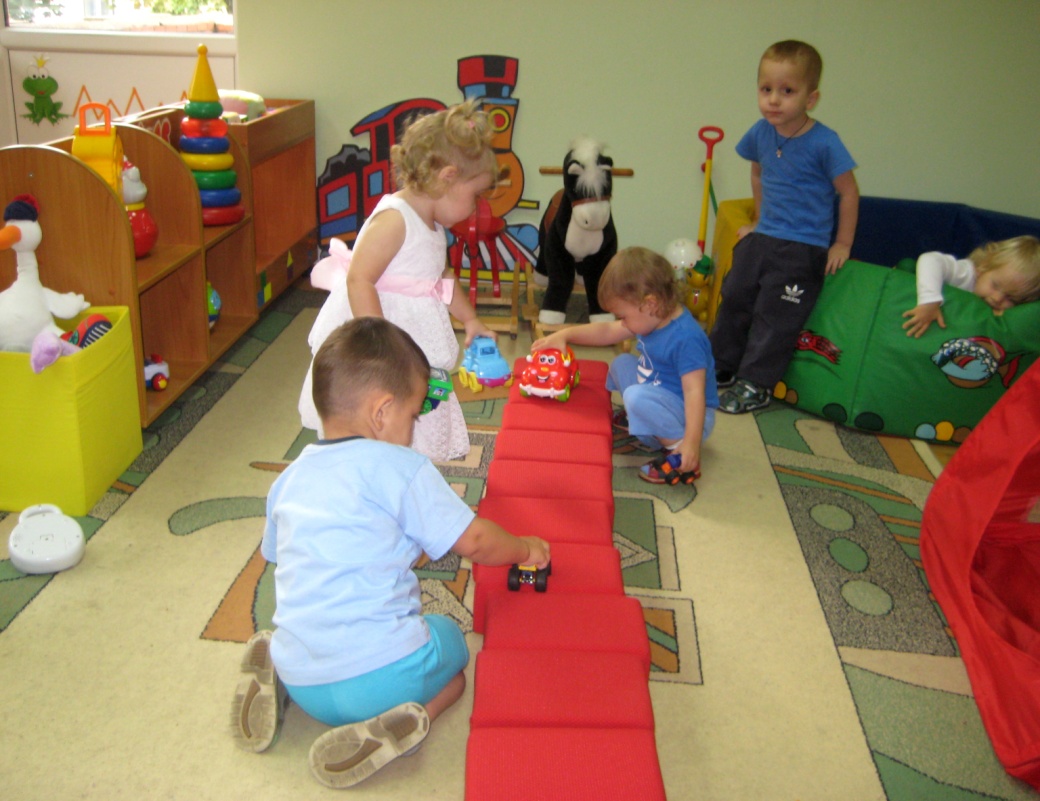 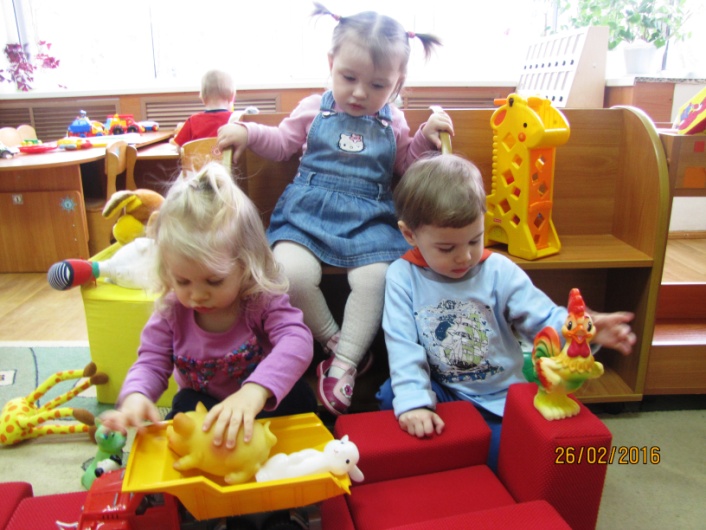 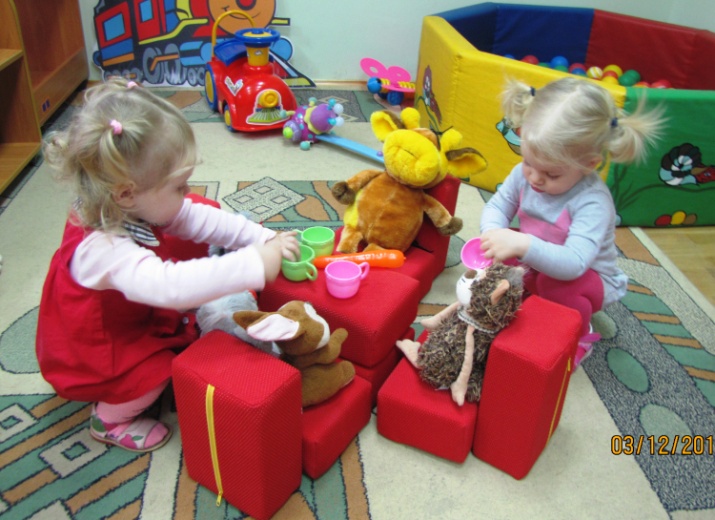 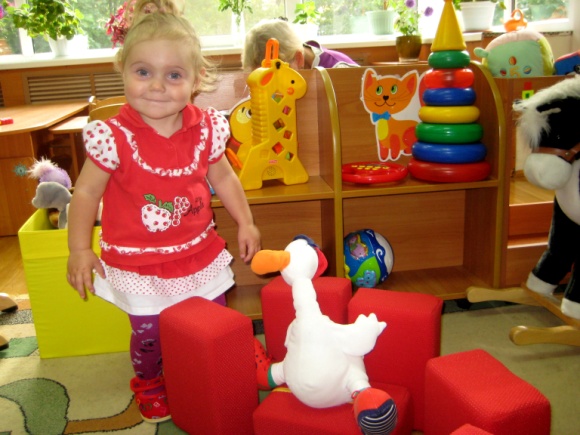 Зона познавательного развития
Театрализованная игровая деятельность
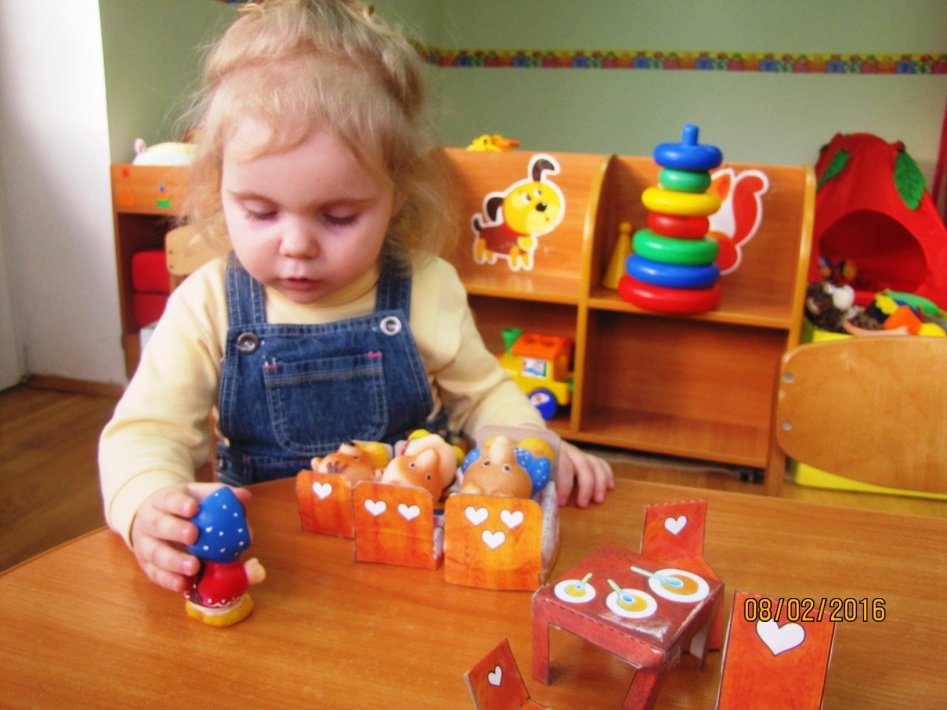 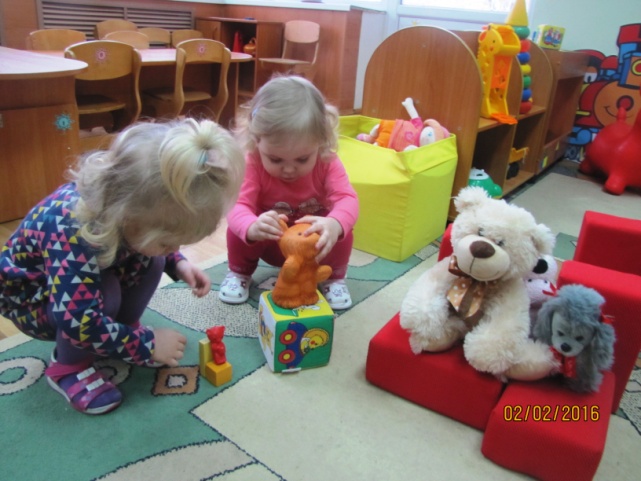 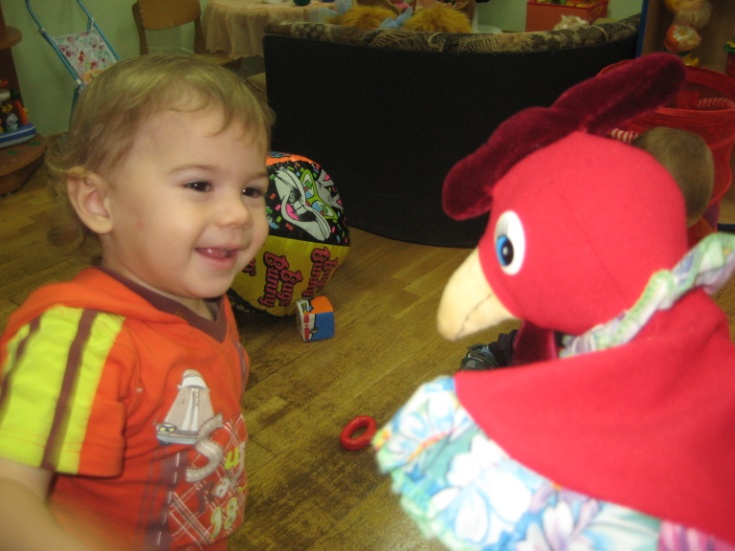 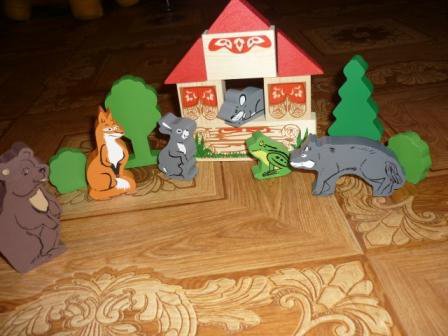 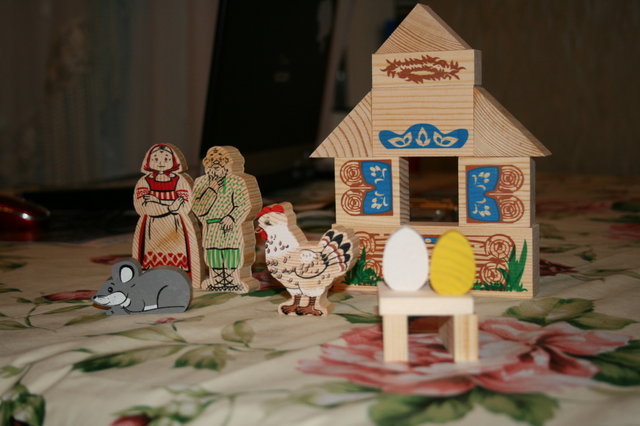 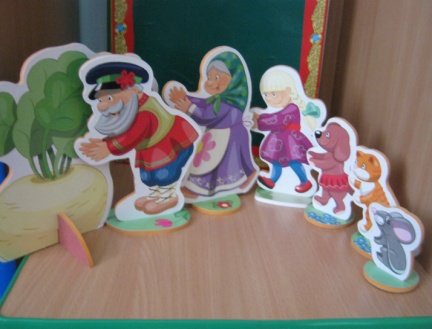 Зона спокойных игр
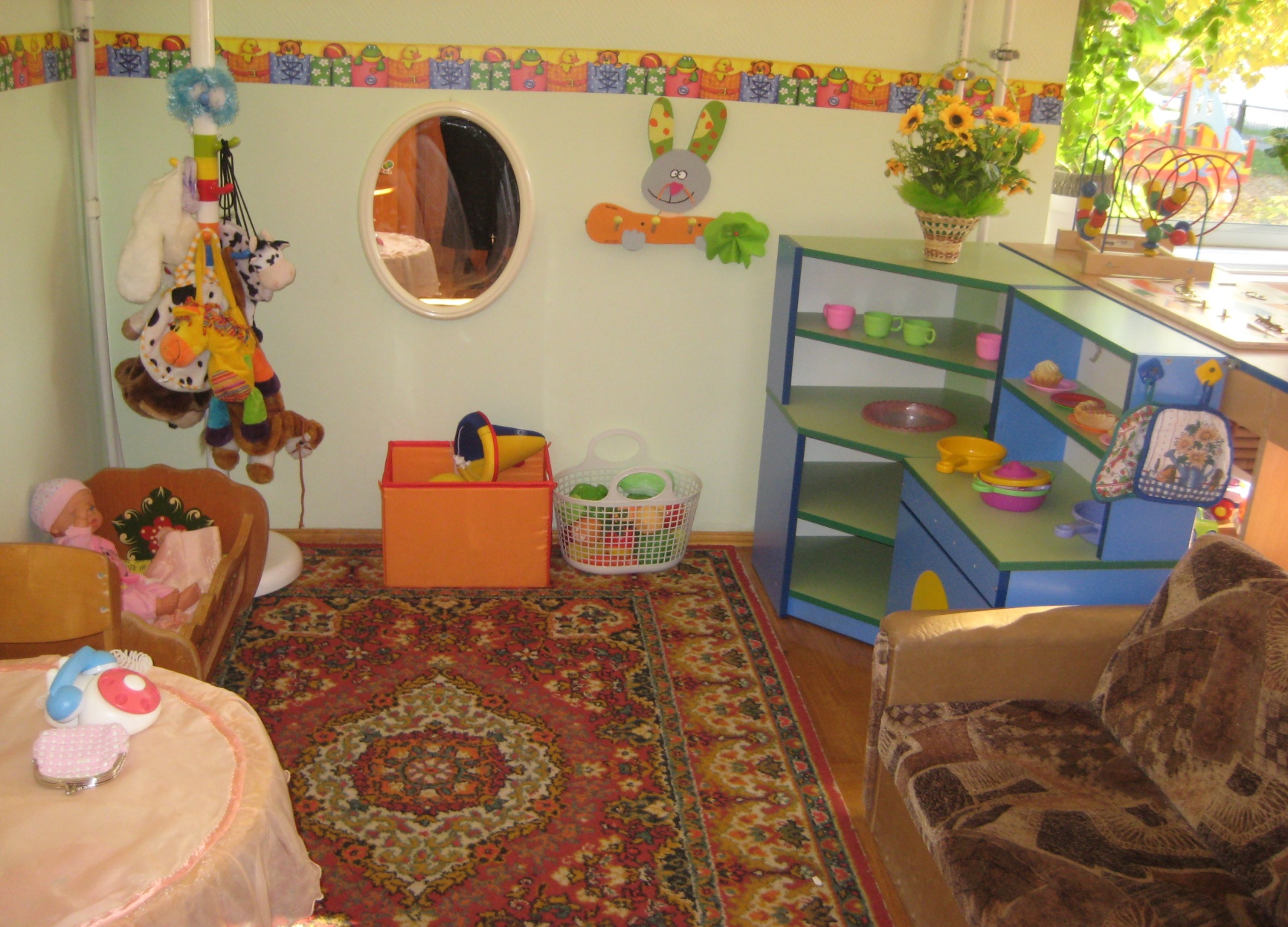 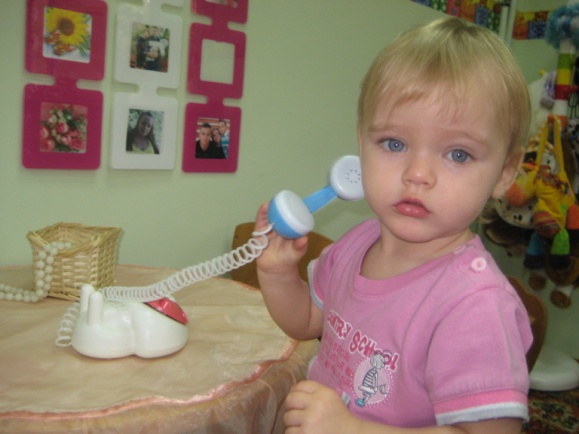 Кукольный уголок;
Уголок уединения;
Уголок ряженья;
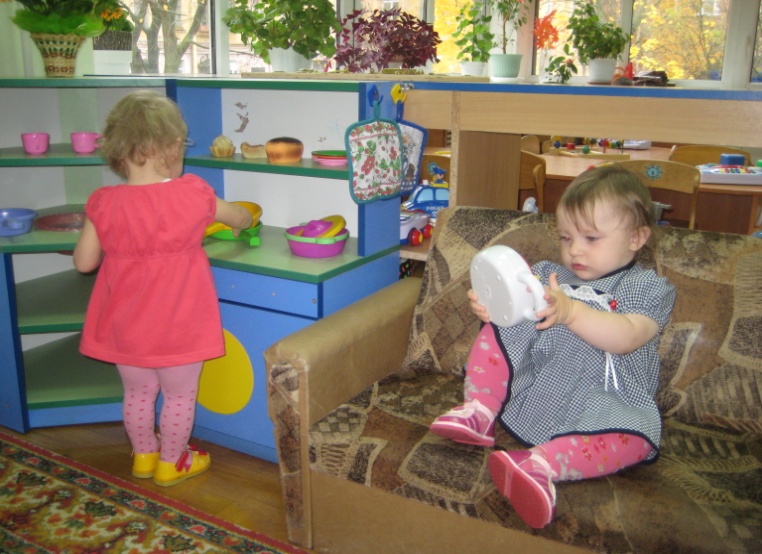 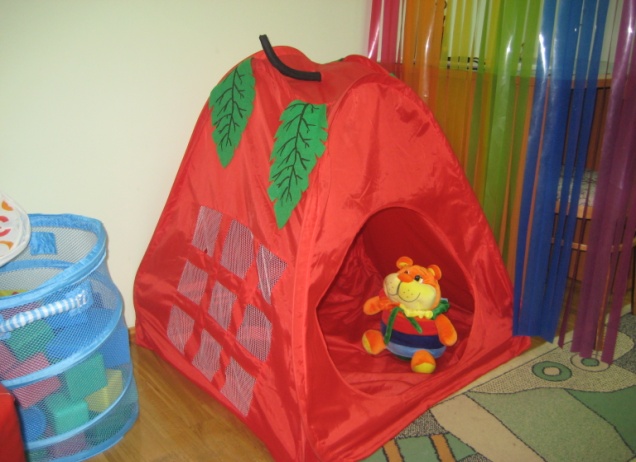 Зона  спокойных  игр
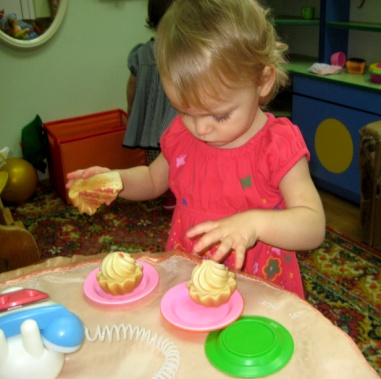 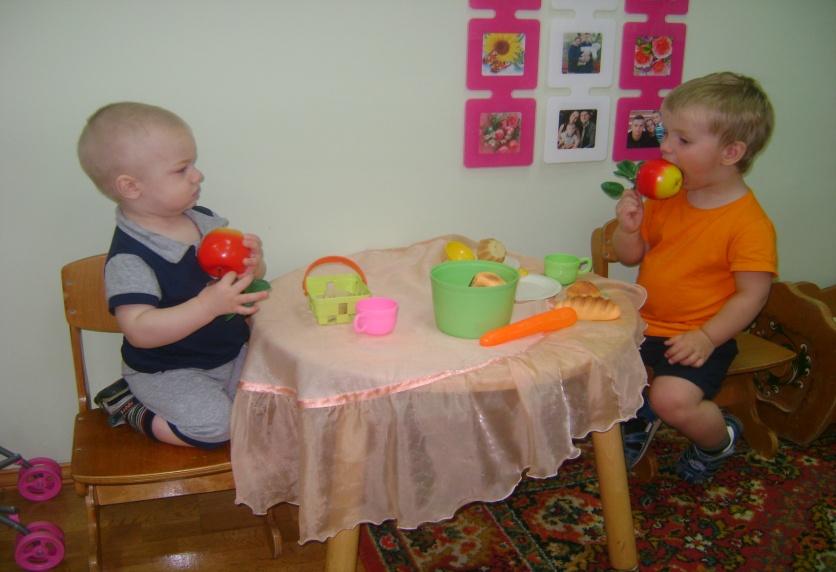 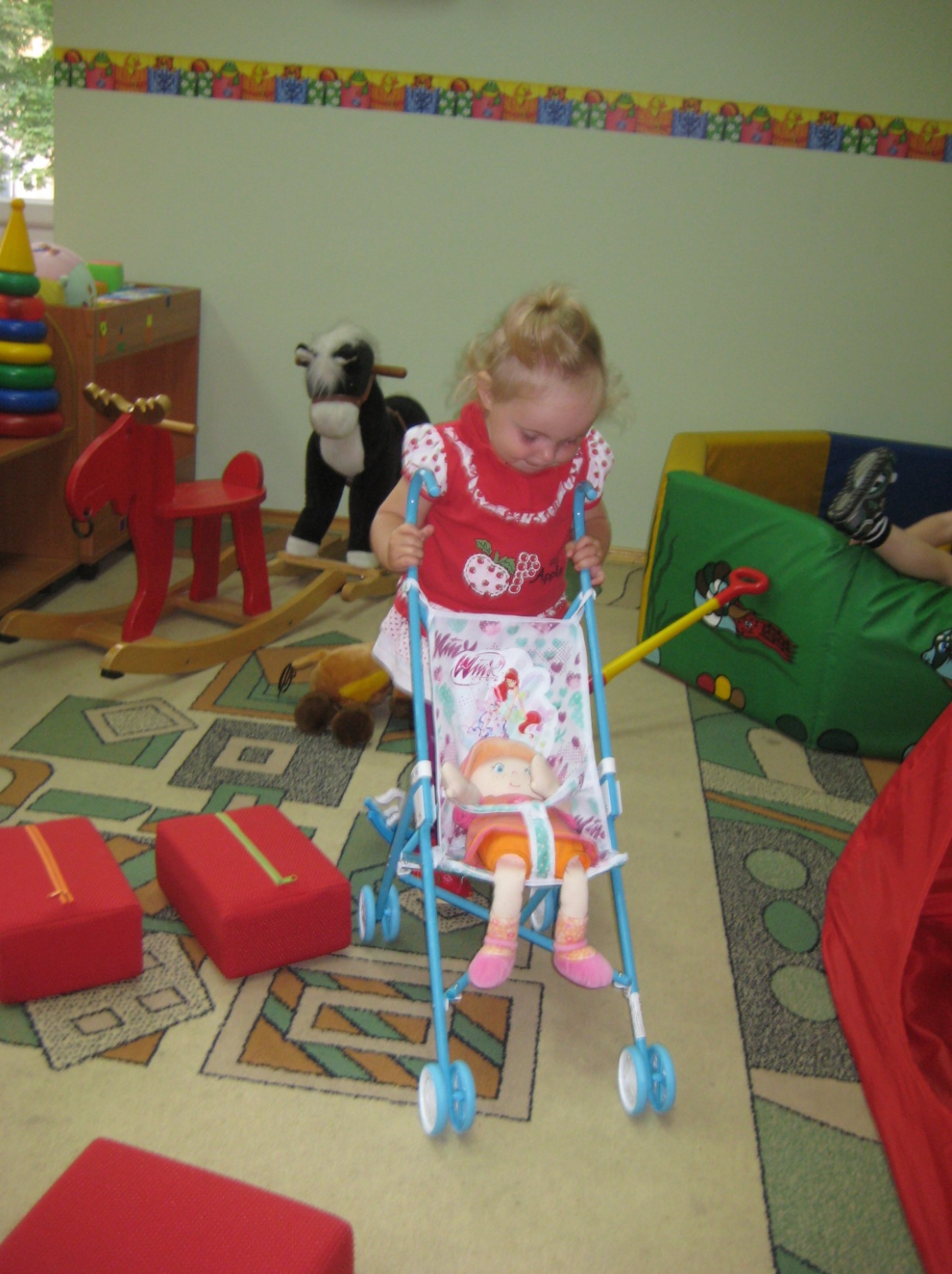 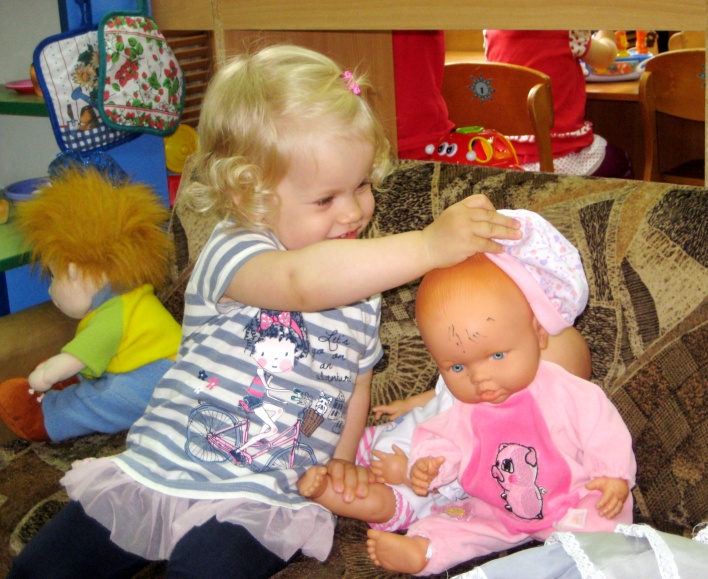 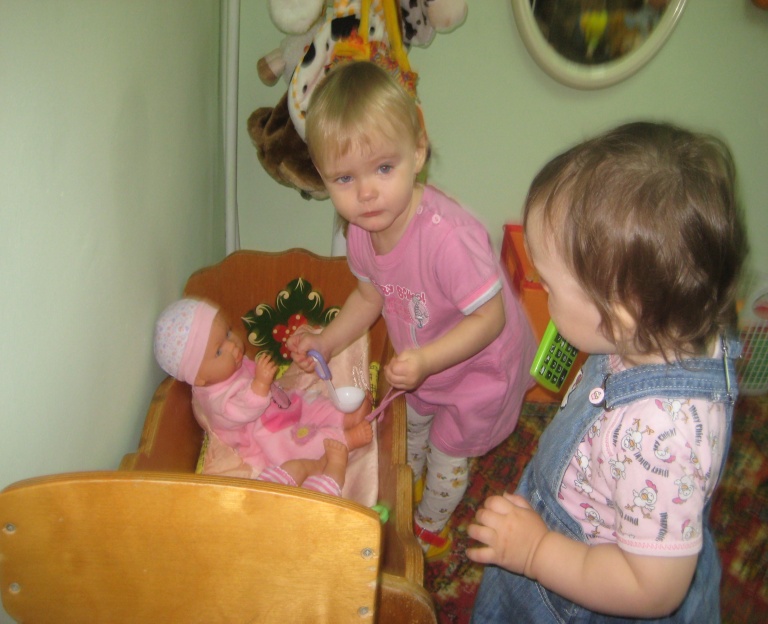 Кукольный уголок
Зона  спокойных  игр
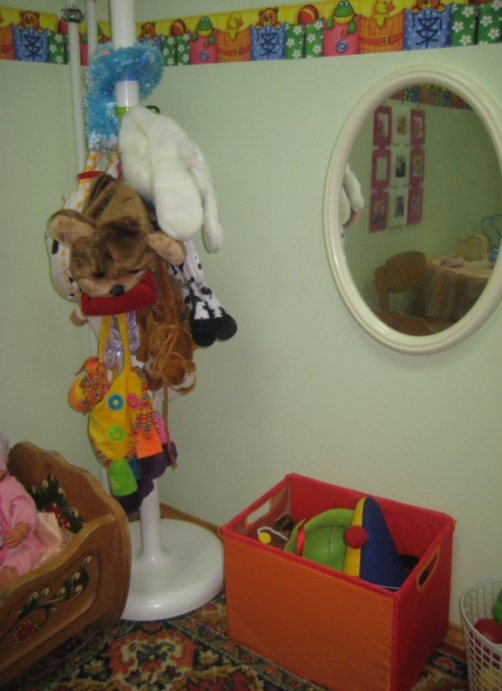 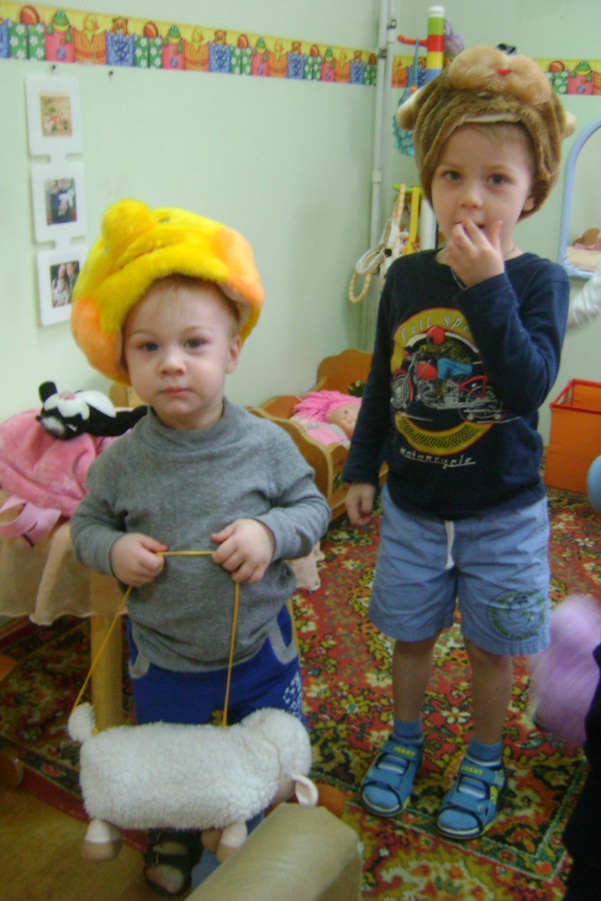 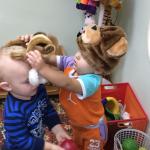 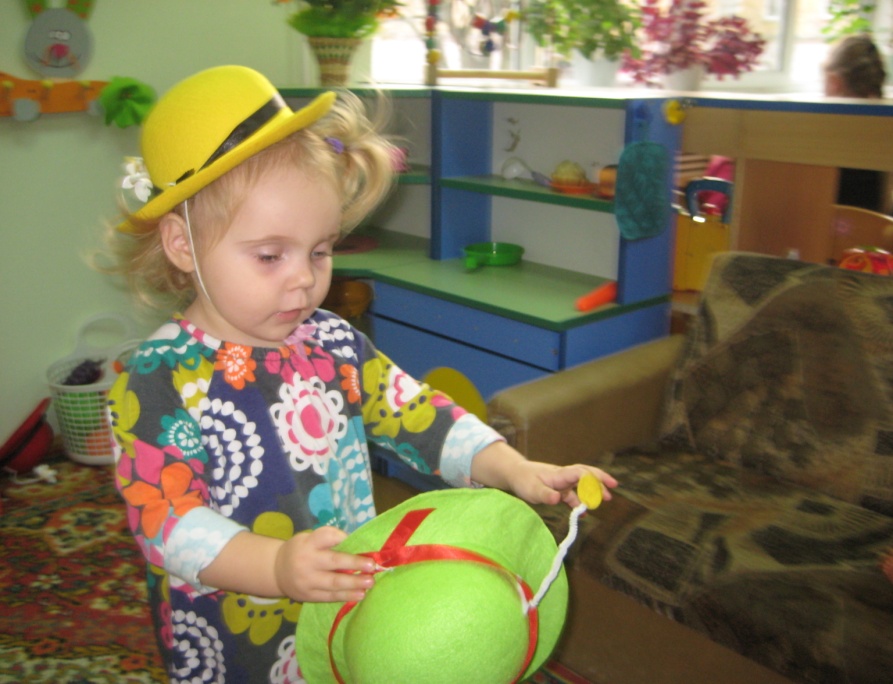 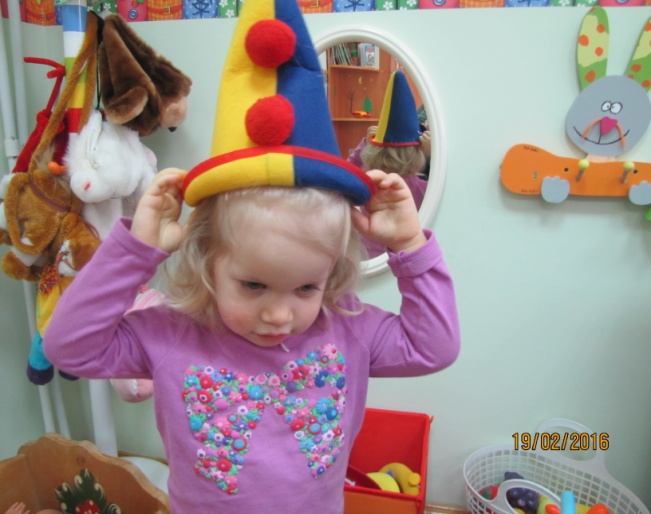 Уголок   ряжения
Зона спокойных игр
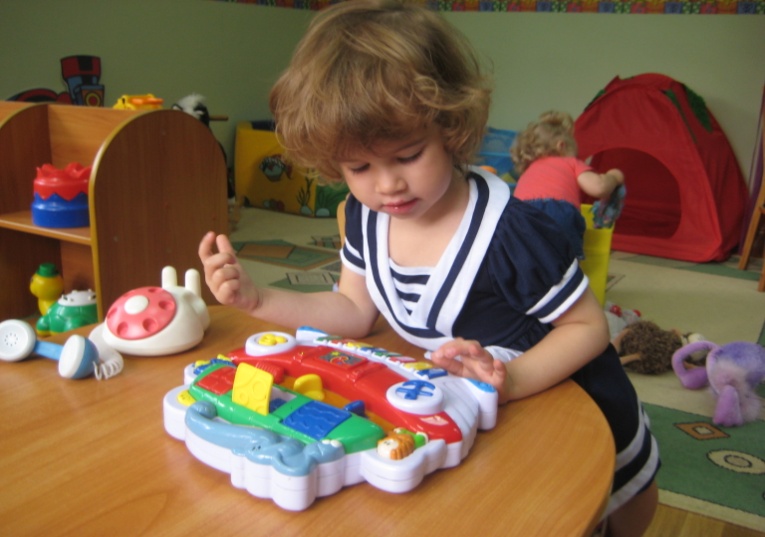 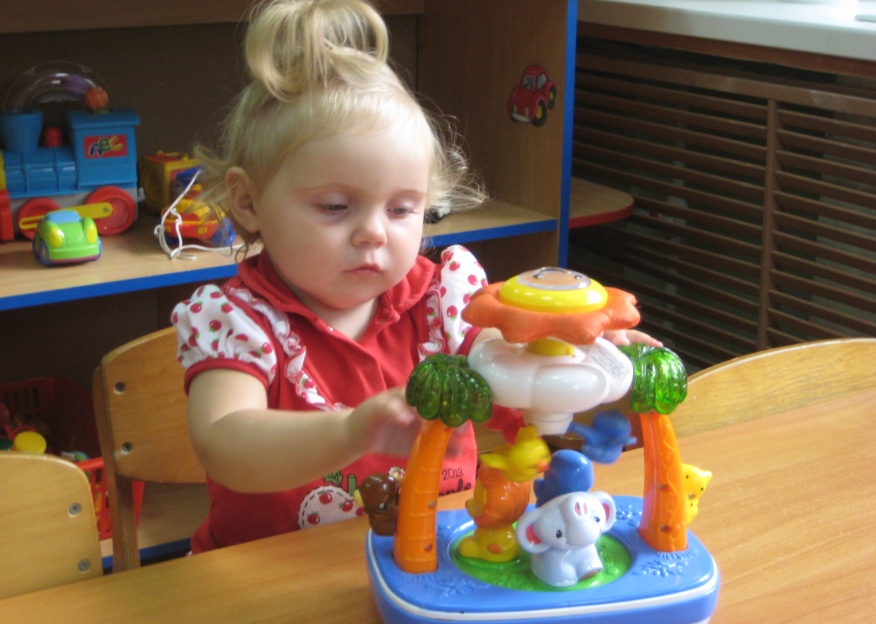 Музыкальные игрушки
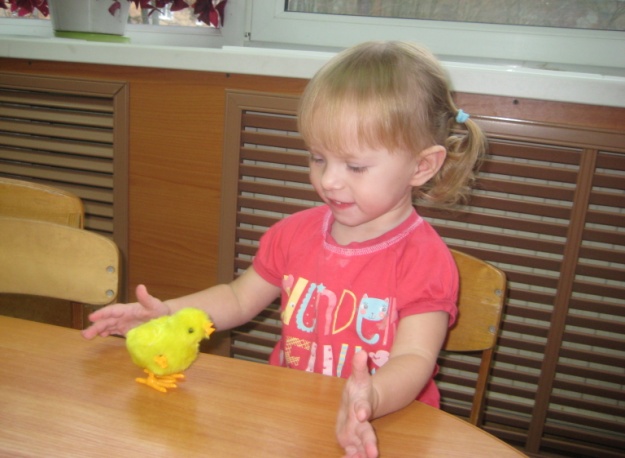 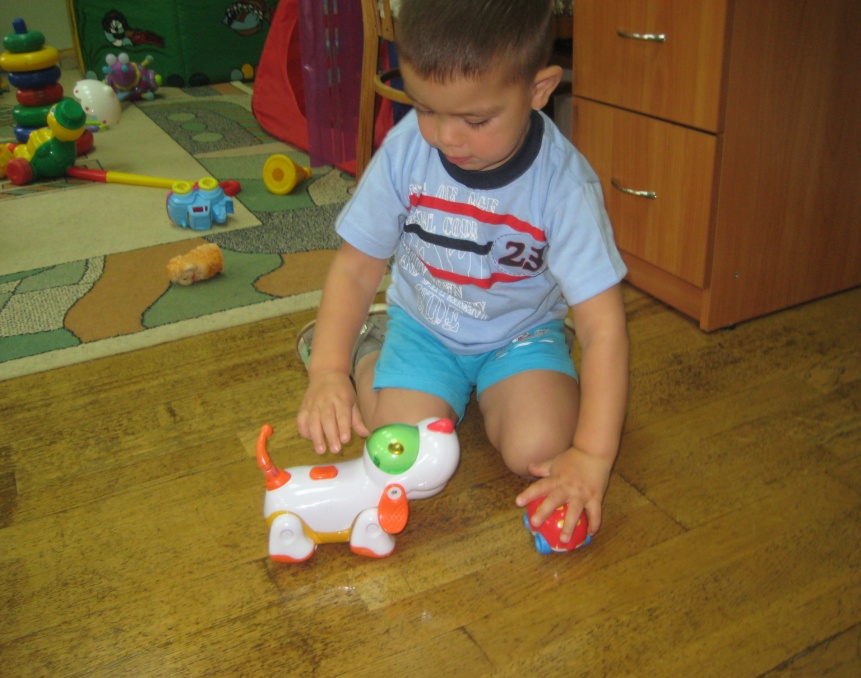 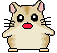 Заводные игрушки
Зона двигательной активности
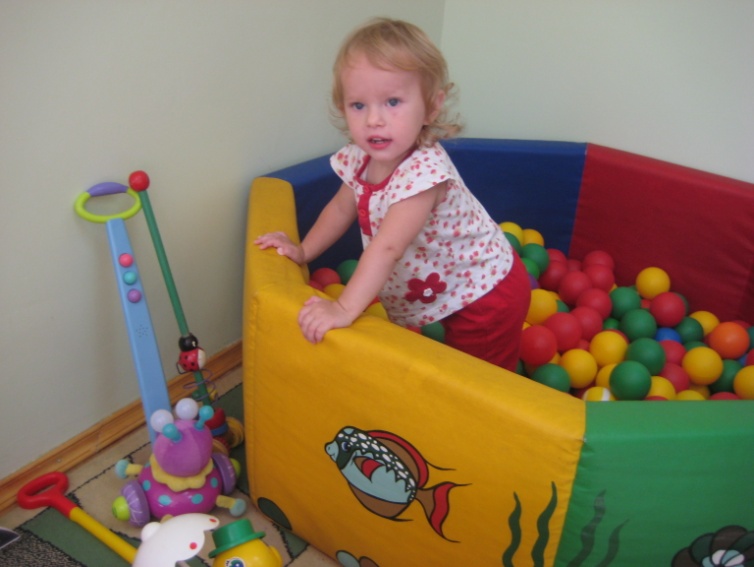 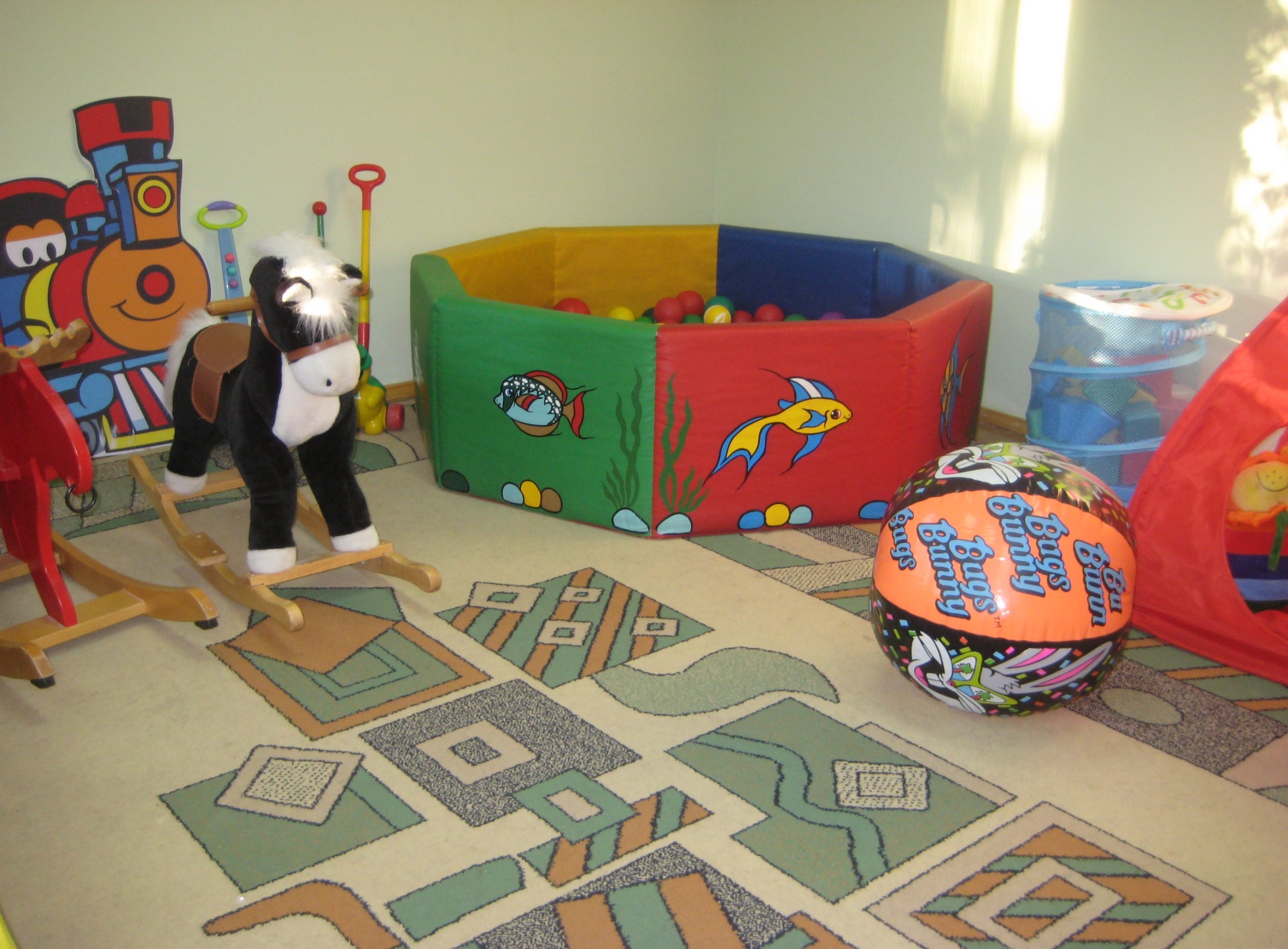 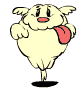 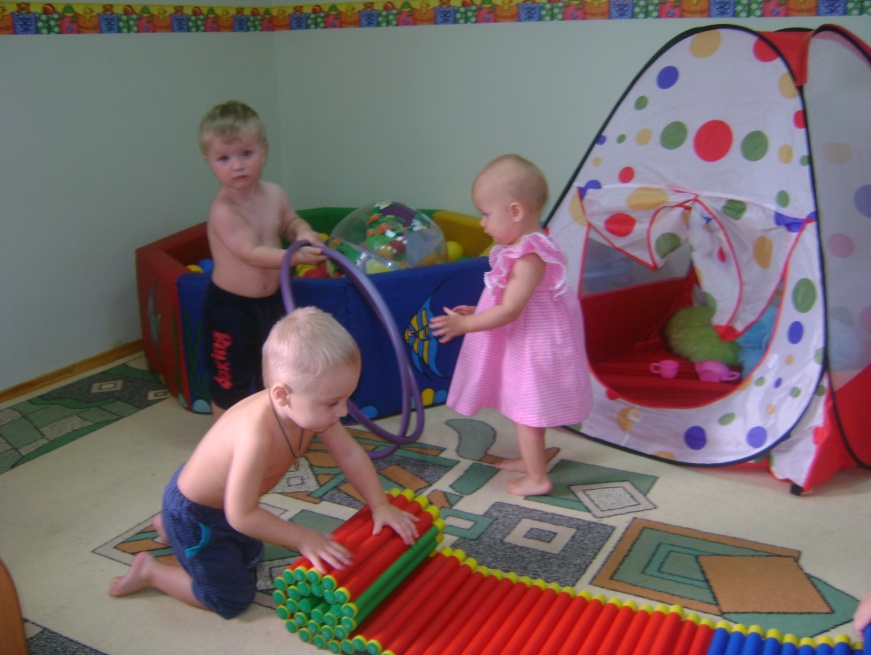 Для детей раннего возраста образовательное пространство должно предоставлять необходимые и достаточные возможности для движения
Зона двигательной активности
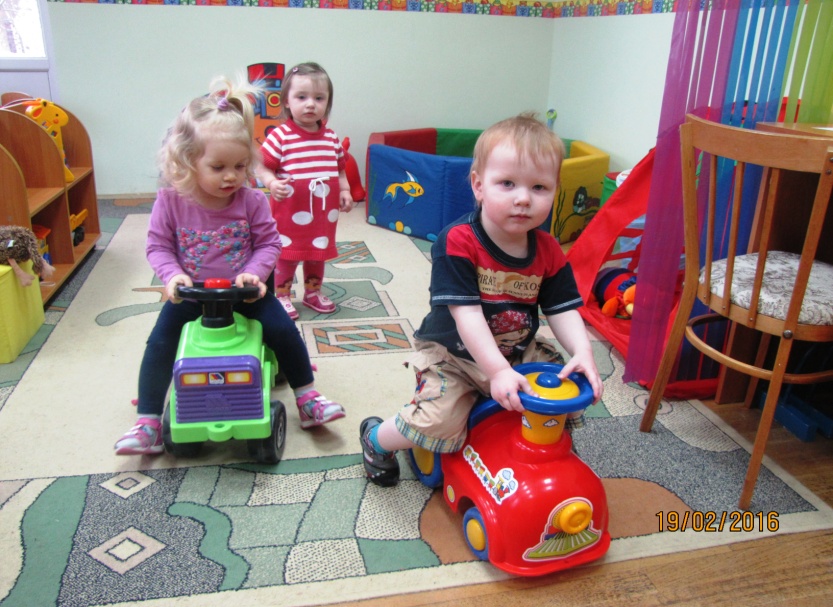 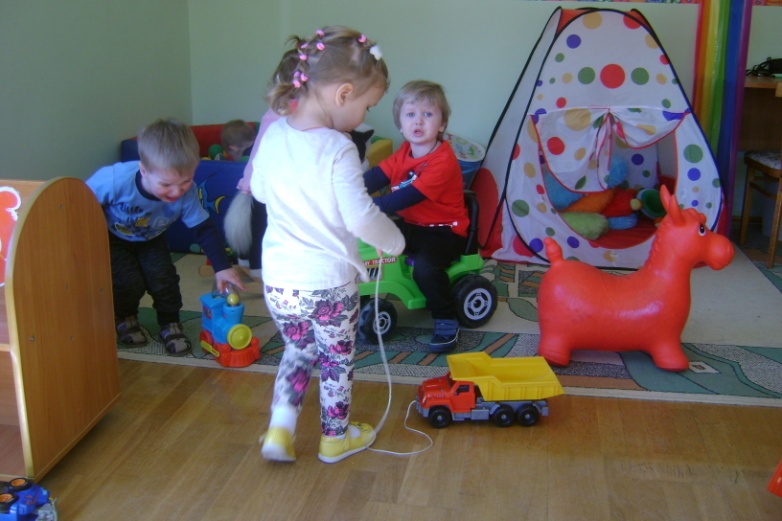 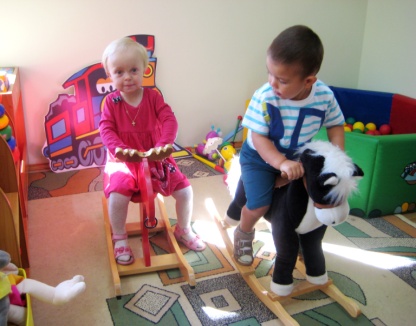 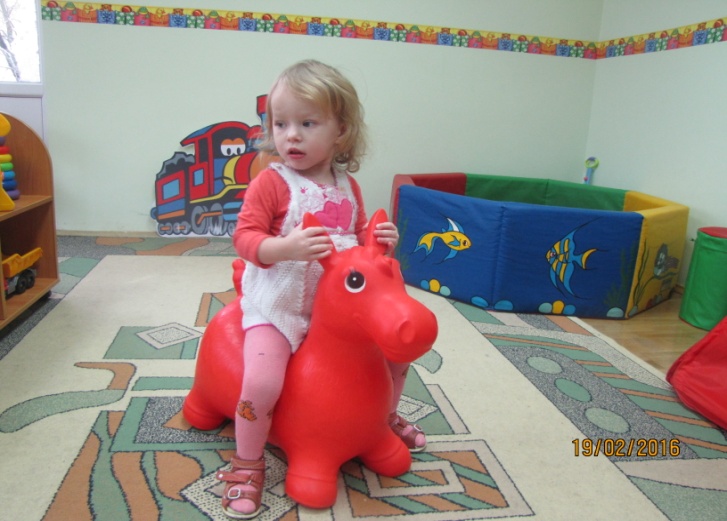 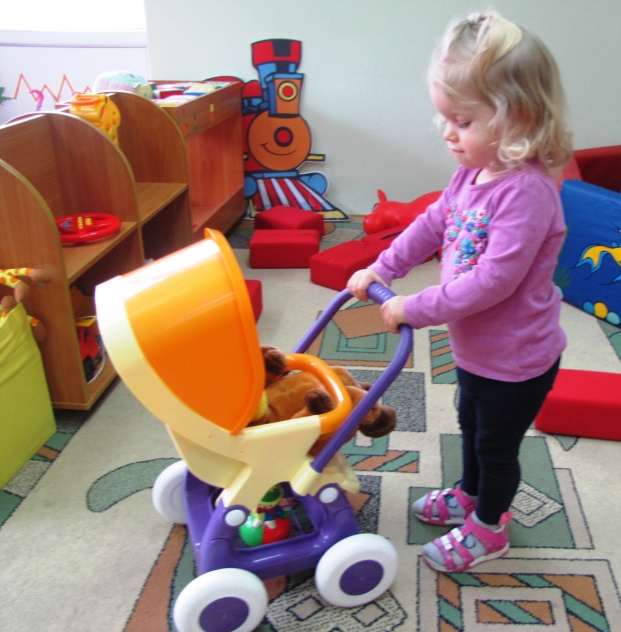 Зона двигательной активности
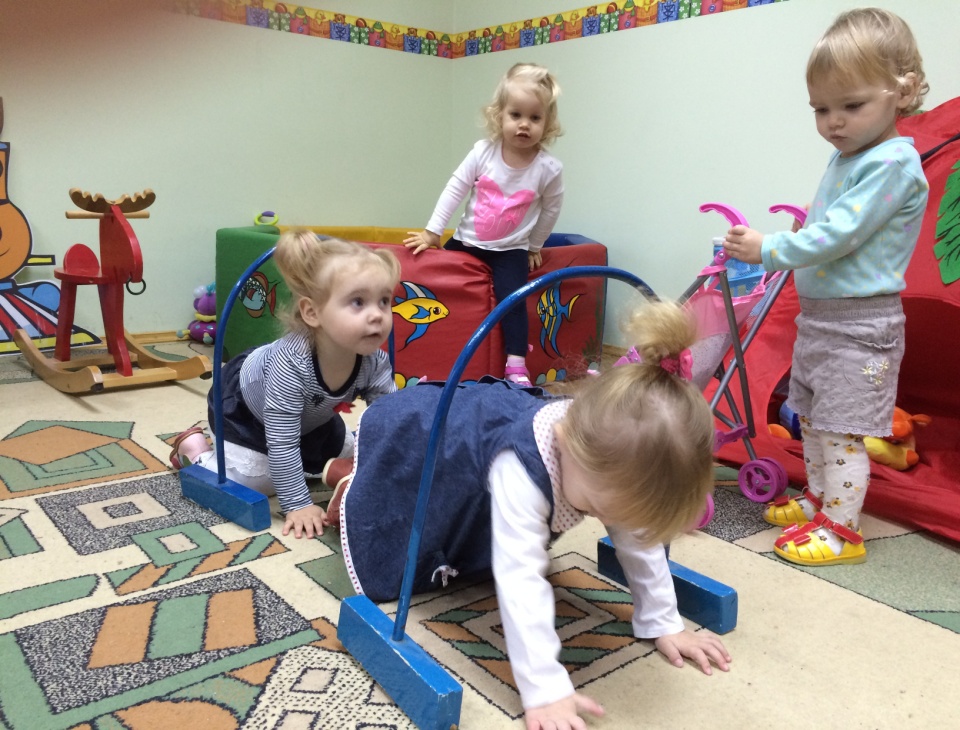 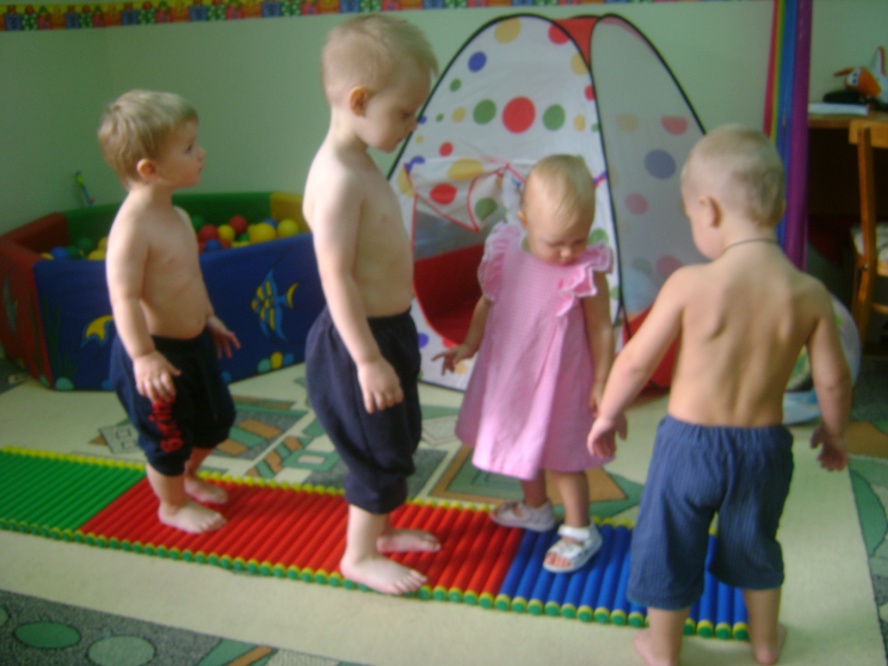 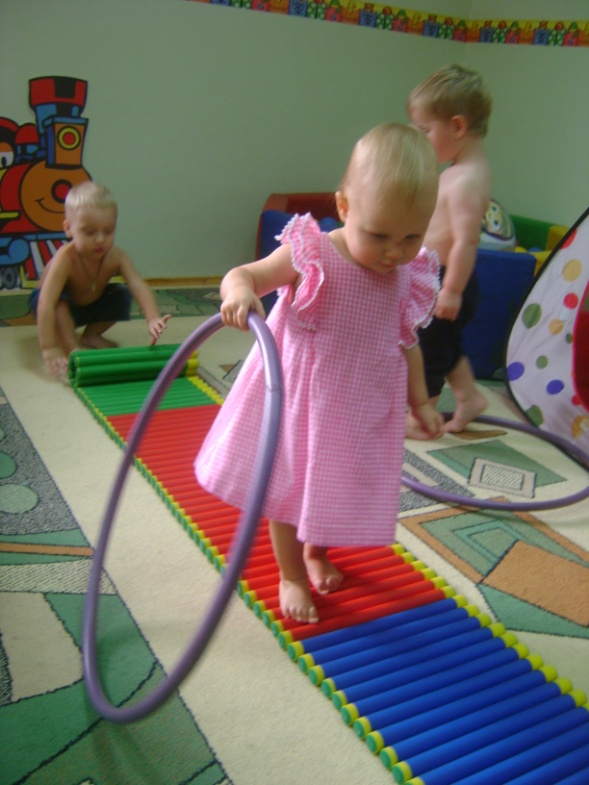 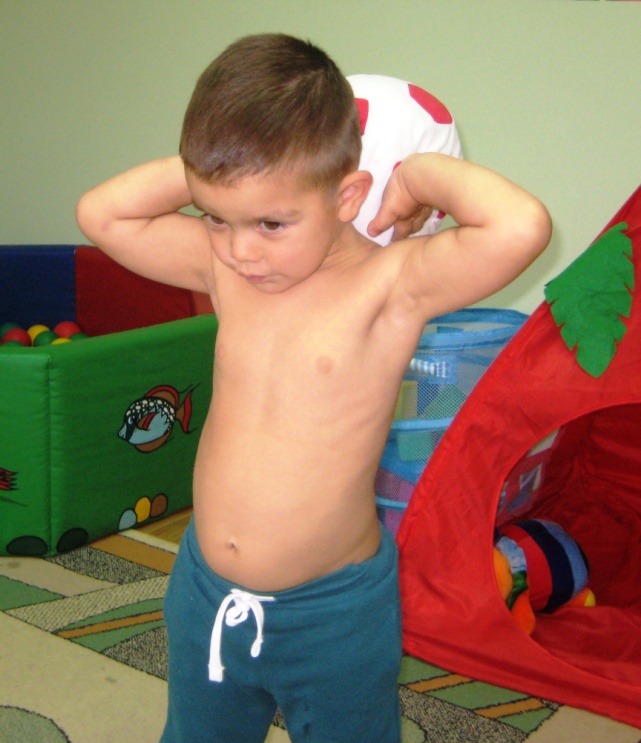 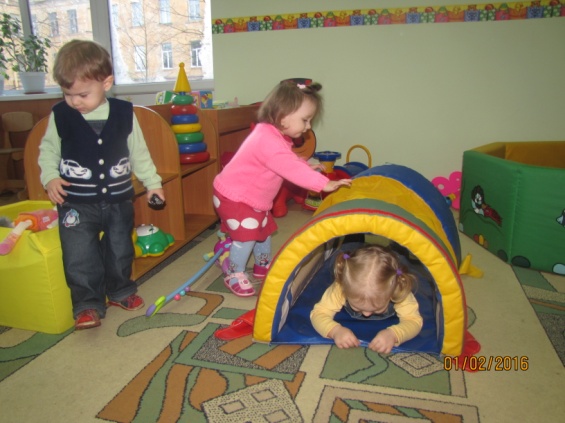 Организация развивающей предметно-пространственной среды группы раннего возраста должна  обеспечивать малышам максимальный психологический комфорт.
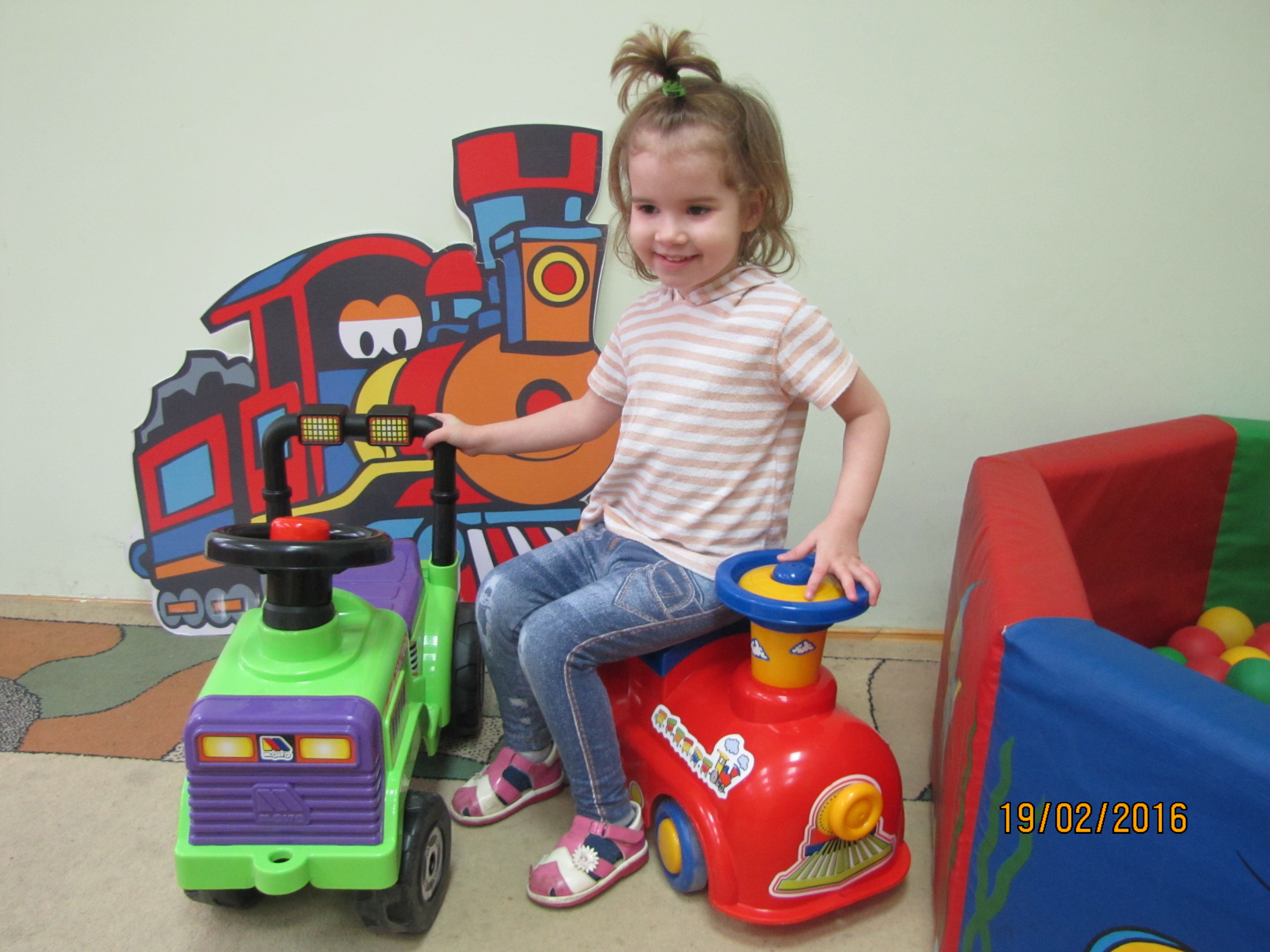 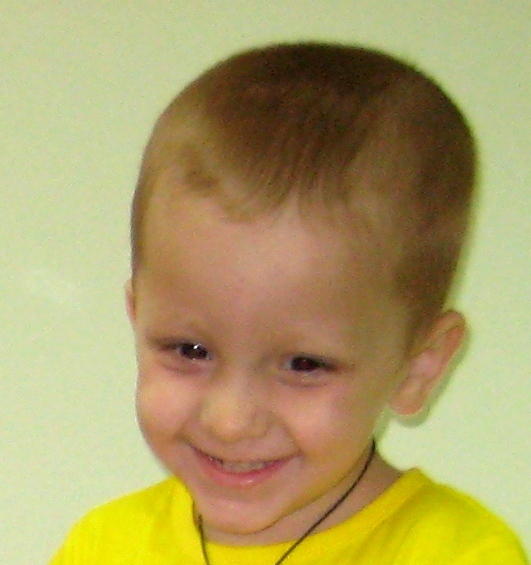 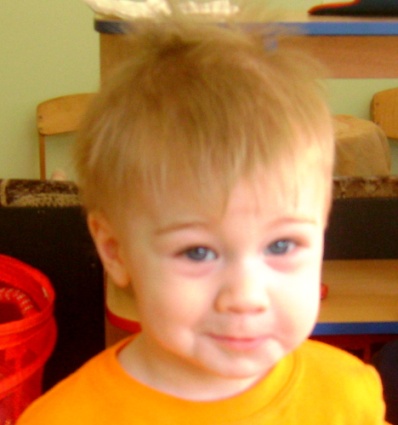 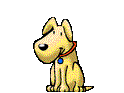 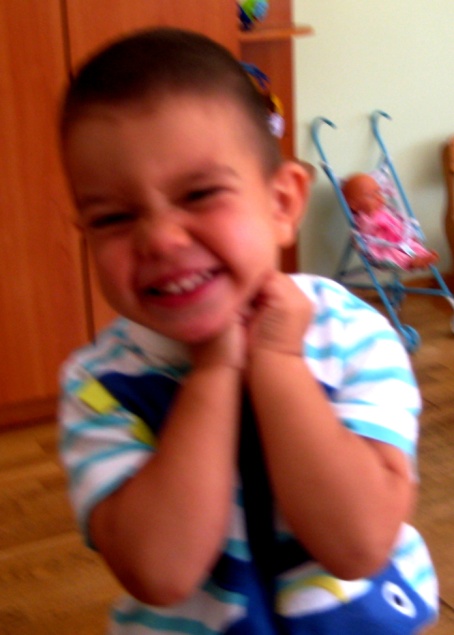 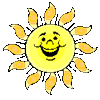 СПАСИБО ЗА ВНИМАНИЕ!